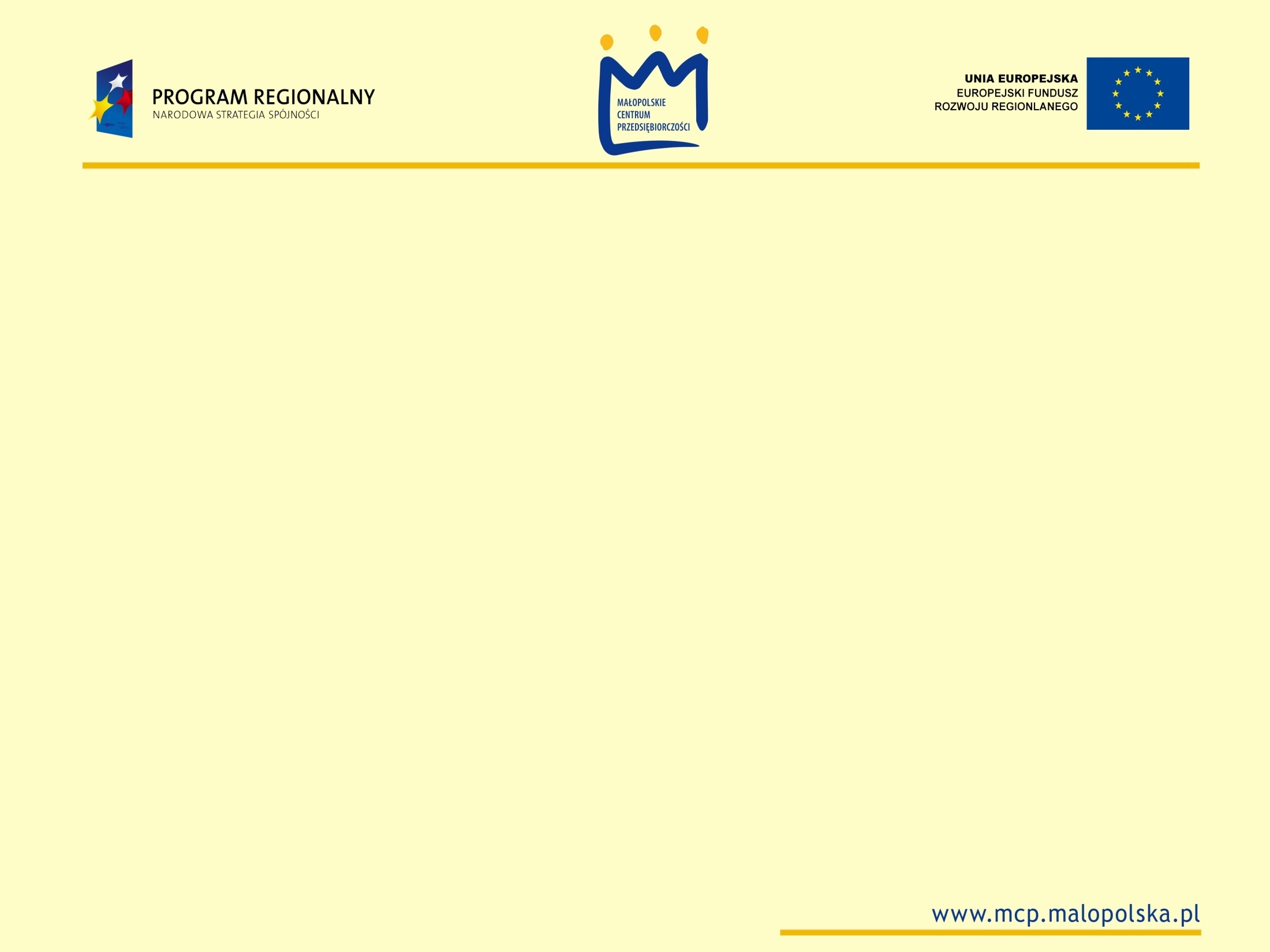 Małopolskie Centrum Przedsiębiorczości
jako Instytucja Pośrednicząca II stopnia
w ramach Małopolskiego Regionalnego Programu Operacyjnego na lata 2007-2013
wdraża II Osi Priorytetową 
GOSPODARKĘ REGIONALNEJ SZANSY
Rafał Solecki
Dyrektor 
Małopolskiego Centrum Przedsiębiorczości
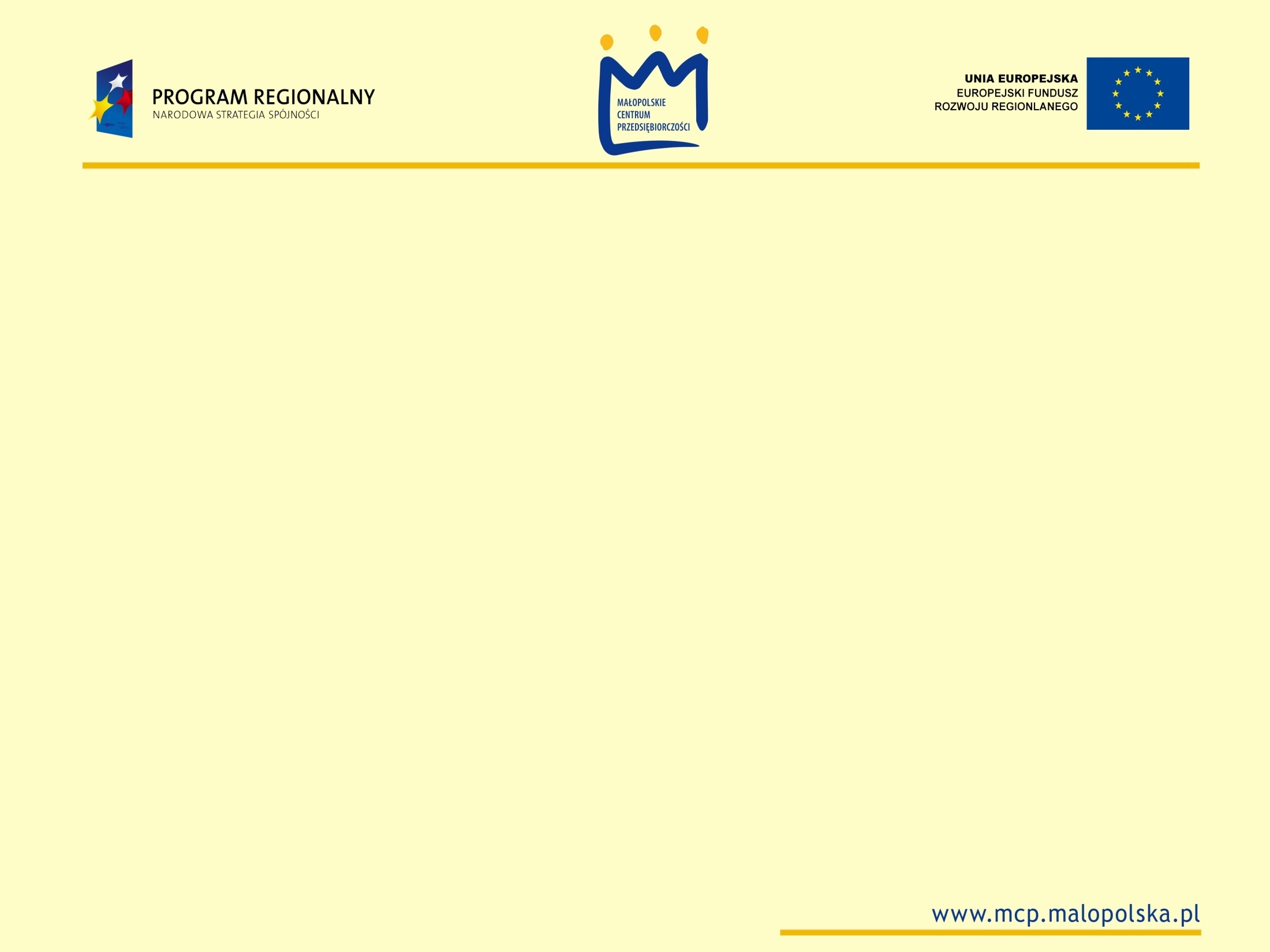 Cel operacyjny II Osi Priorytetowej:Wzmacnianie konkurencyjności przedsiębiorstw
bezpośrednie wsparcie inwestycyjne mikro, małych i średnich   przedsiębiorstw oraz wzmocnienia ich otoczenia instytucjonalnego
wsparcie komercjalizacji badań naukowych
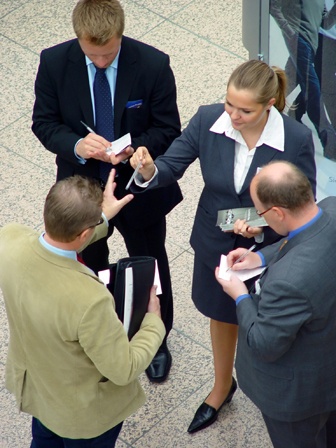 BENEFICJENCJI:
 MŚP
 Instytucje otoczenia biznesu 
 Organizacje pozarządowe
 Szkoły wyższe 
 Jednostki naukowe
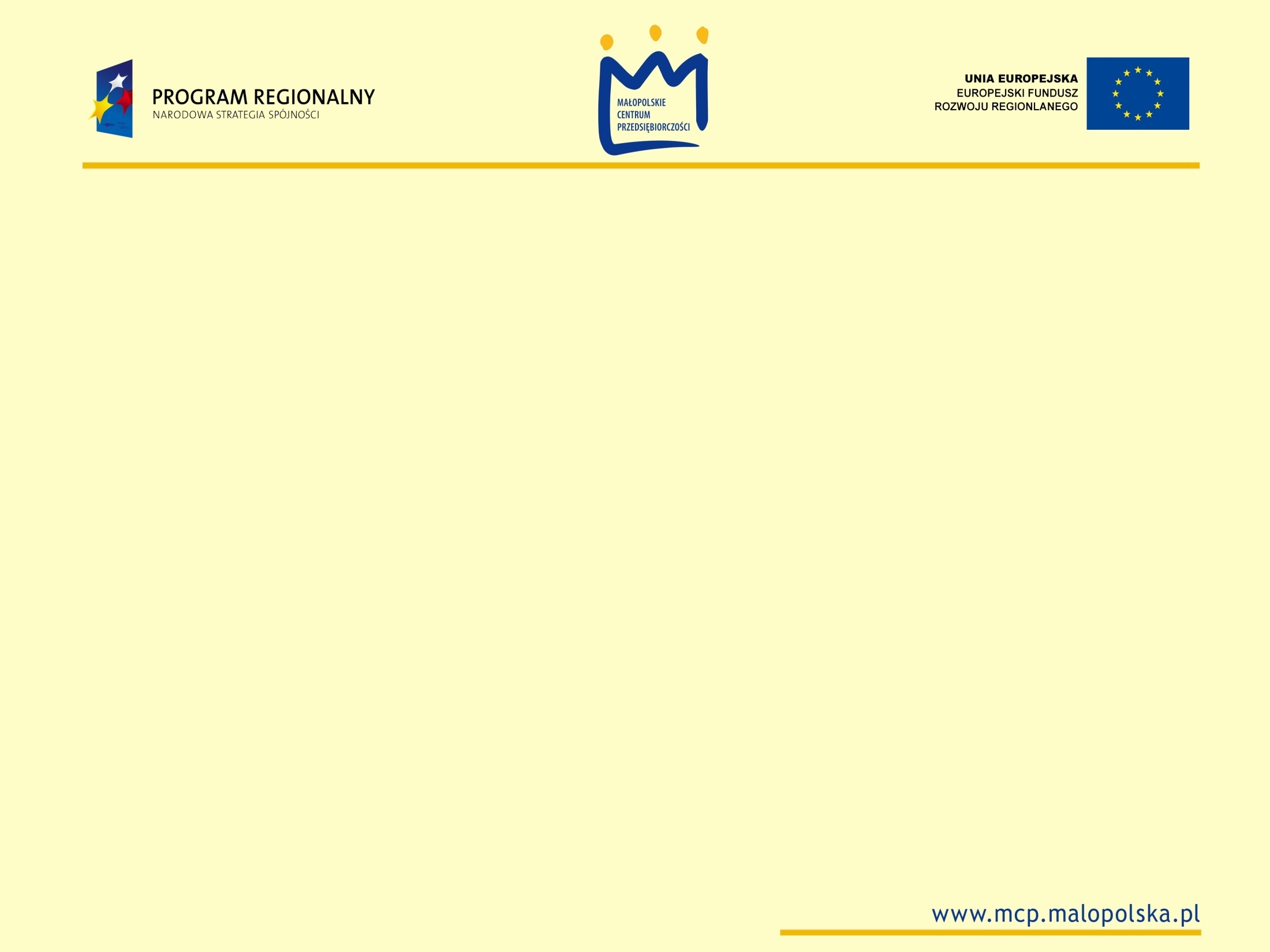 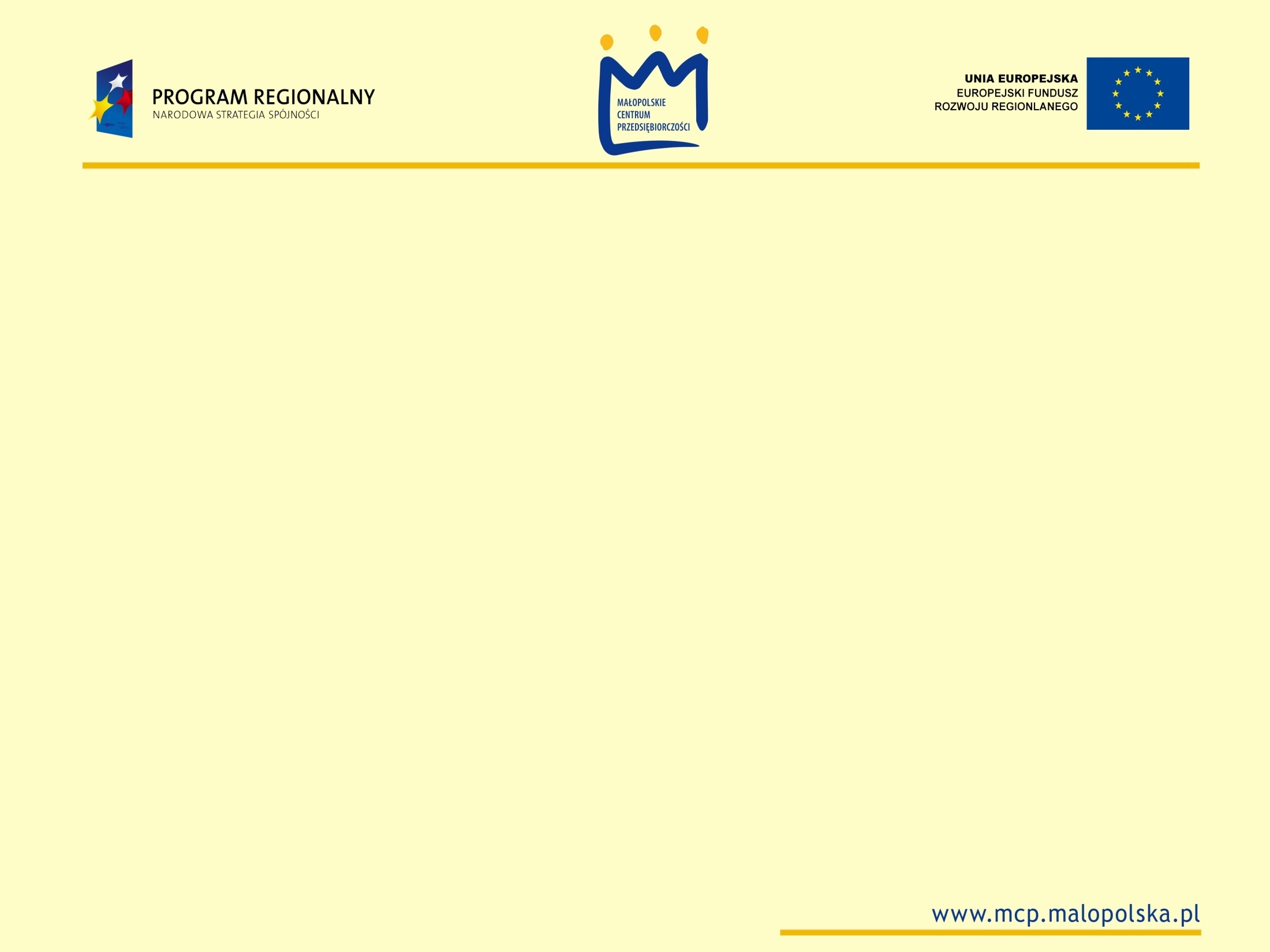 Definicja MŚP
Podstawę sposobu kwalifikowania przedsiębiorstwa stanowi zamknięty rok obrachunkowy.  Zmiana statusu przedsiębiorstwa następuje, gdy na ostatni dzień bilansu przekroczy lub spadnie ono poniżej progu zatrudnienia lub pułapu finansowego i zjawisko to powtórzy się w ciągu dwóch kolejnych lat.
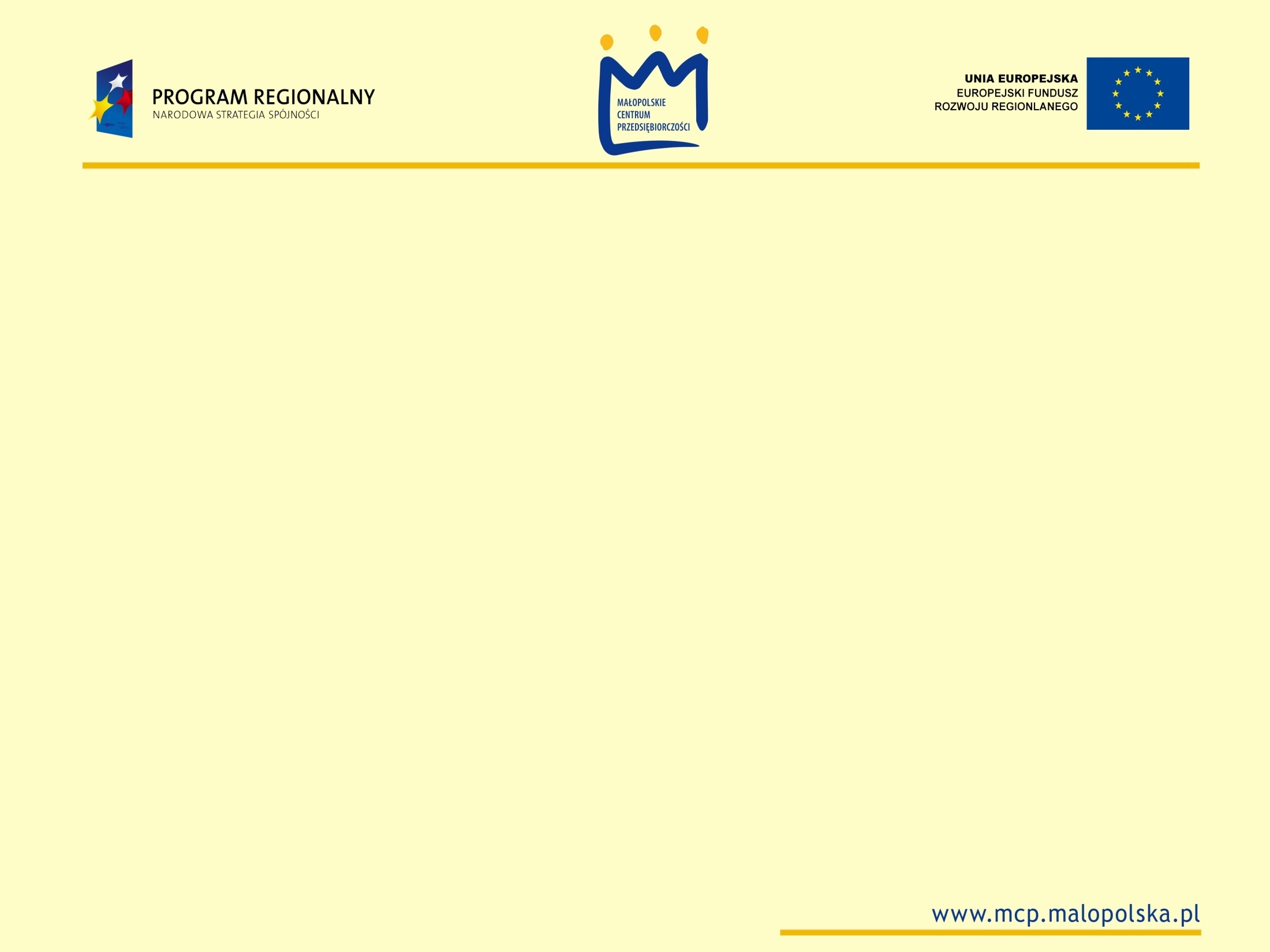 Działanie 2.1 Rozwój i podniesienie konkurencyjności przedsiębiorstw
Schemat A: Bezpośrednie wsparcie inwestycji w MŚP
 projekty inwestycyjne poprawiające konkurencyjność przedsiębiorstwa,  związane z unowocześnieniem sposobu działania.
WYSOKOŚĆ WSPARCIA
 mikroprzedsiębiorstwa: 20 tys.-200 tys. zł
 małe przedsiębiorstwa: 100 tys.-1 mln zł
 średnie przedsiębiorstwa: 200 tys.-2 mln zł
MAKSYMALNY UDZIAŁ ŚRODKÓW UE
 30% średnie przedsiębiorstwa 
 40 % małe i mikroprzedsiębiorstwa 
 dodatkowe 5 punktów procentowych dla obszaru  o wskaźniku przedsiębiorczości mniejszym niż 75 % średniej wojewódzkiej
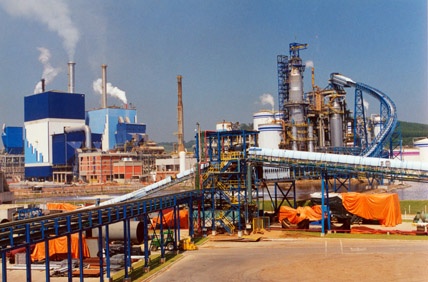 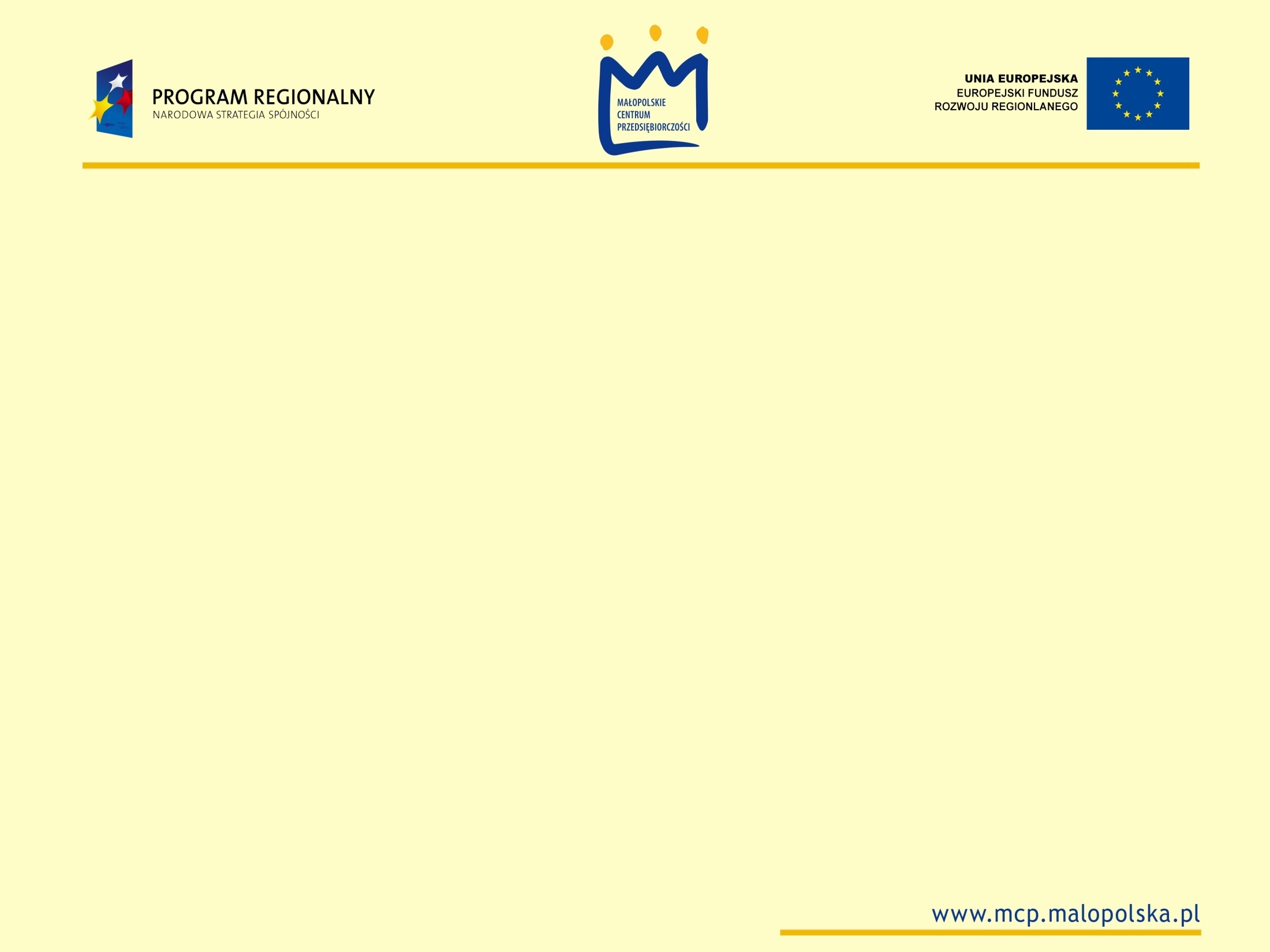 Działanie 2.1 Rozwój i podniesienie 
konkurencyjności przedsiębiorstw
Schemat B: Wspólne przedsięwzięcia 
i tworzenie powiązań kooperacyjnych 
pomiędzy przedsiębiorstwami, 
w tym tworzenie klastrów

 projekty dotyczące powstawania i rozwoju wzajemnej współpracy oraz powiązań kooperacyjnych pomiędzy przedsiębiorstwami o znaczeniu lokalnym i regionalnym, 

WYSOKOŚĆ WSPARCIA
 powiązania kooperacyjne: maksymalnie do 1 mln zł

MAKSYMALNY UDZIAŁ ŚRODKÓW UE
 50 %
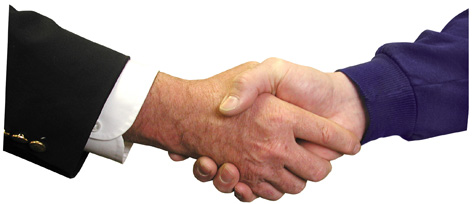 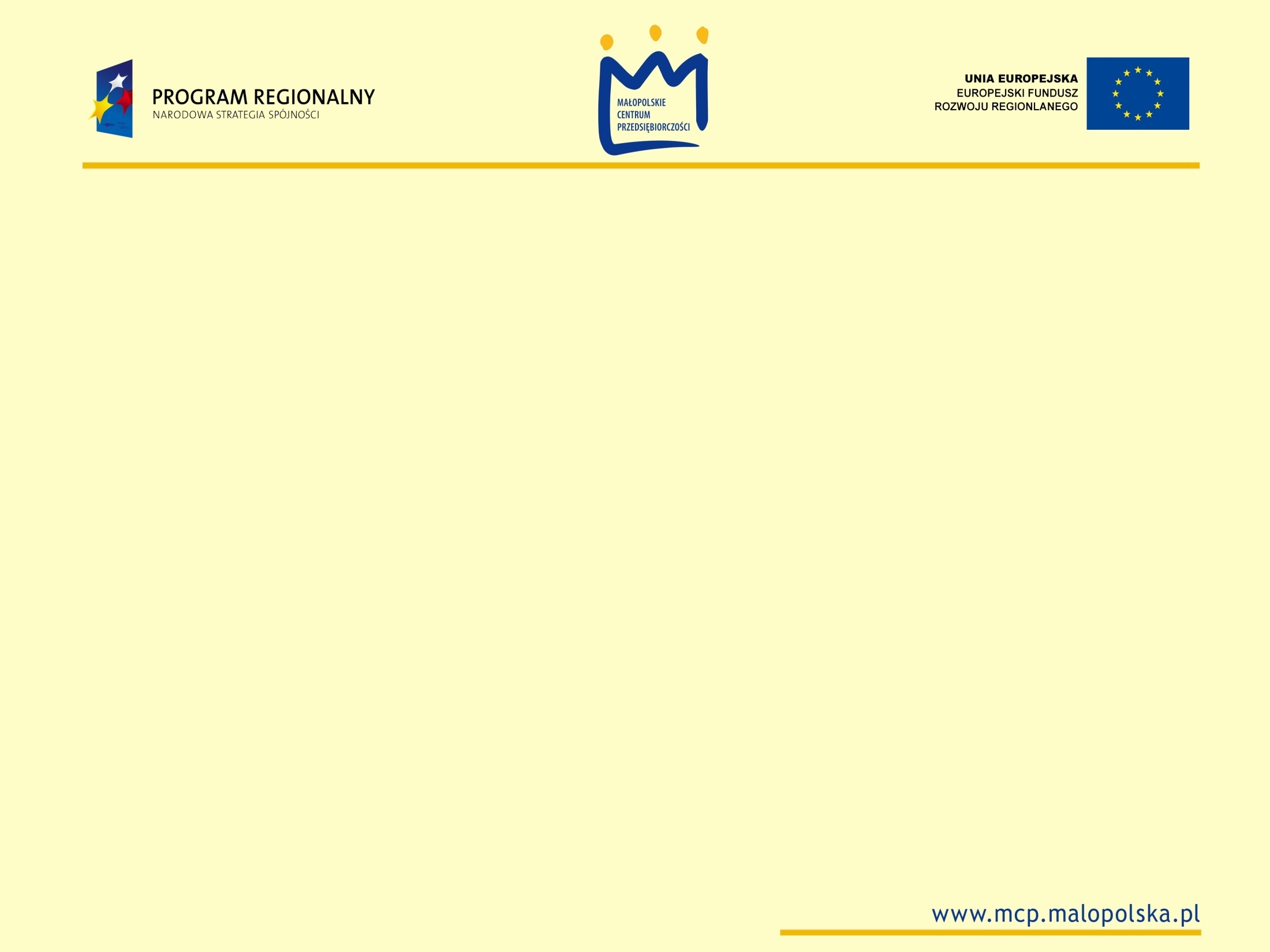 Działanie 2.1 Rozwój i podniesienie konkurencyjności przedsiębiorstw
Schemat C:  Dotacje dla Instytucji Otoczenia Biznesu
 projekty inwestycyjne niezbędne dla właściwego funkcjonowania IOB w zakresie wsparcia przedsiębiorczości 
 projekty służące powstawaniu sieci instytucji otoczenia biznesu o zasięgu lokalnym lub regionalnym oraz poprawie jakości ich funkcjonowania 
 projekty inwestycyjne służące rozwojowi systemu innowacji w regionie poprzez tworzenie ogniw pośredniczących pomiędzy sektorem B + R a biznesem oraz tworzenie i rozwijanie regionalnych ośrodków innowacji
WYSOKOŚĆ WSPARCIA
 instytucje otoczenia biznesu: maksymalnie do 1mln zł
MAKSYMALNY UDZIAŁ ŚRODKÓW UE
 50%
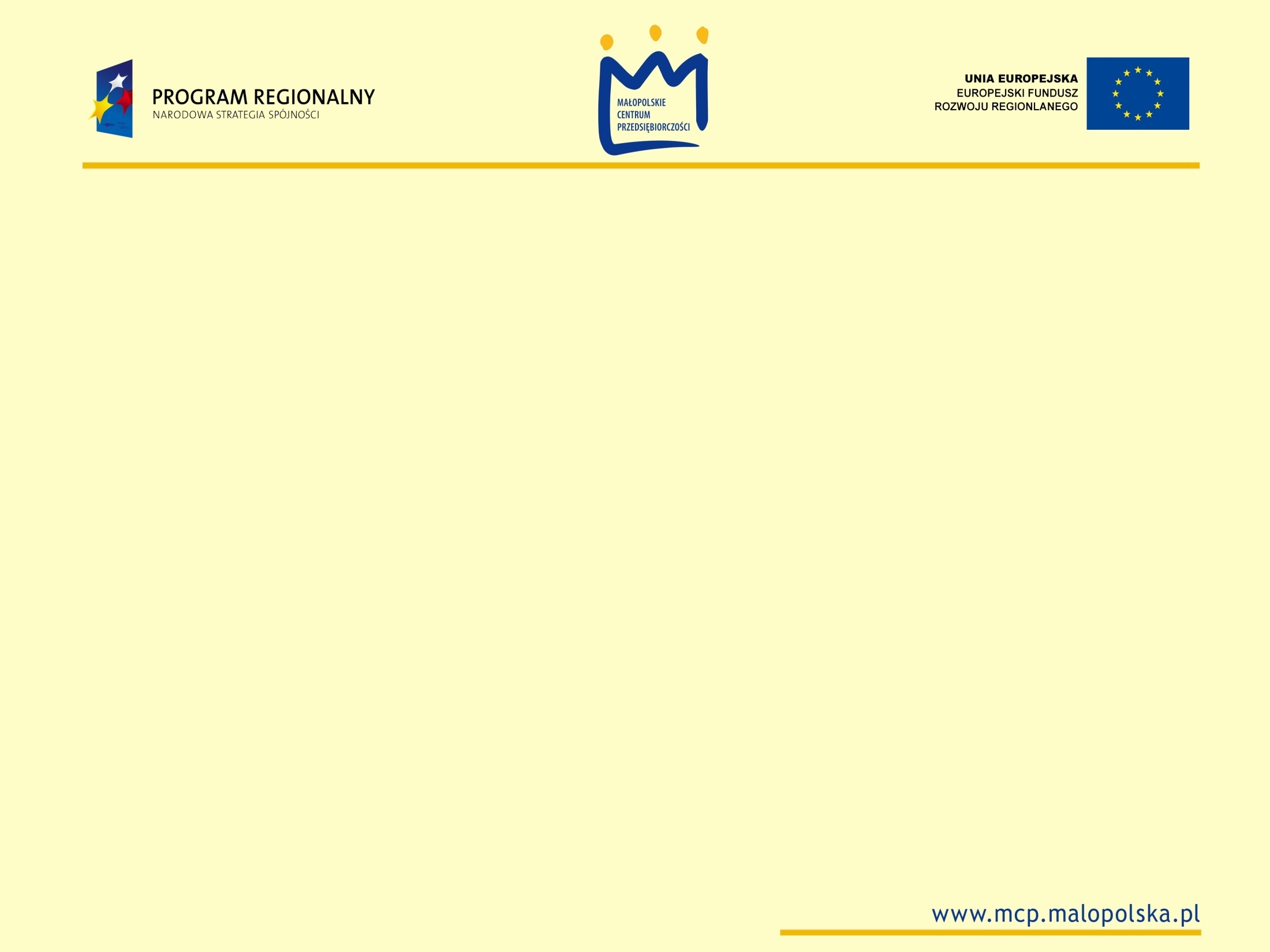 Działanie 2.1 Rozwój i podniesienie konkurencyjności przedsiębiorstw

Schemat D: Wsparcie funduszy zwrotnych, przeznaczonych dla przedsiębiorstw
 projekty polegające na utworzeniu nowych lub powiększeniu kapitału istniejących funduszy pożyczkowych, funduszy poręczeniowych, innych alternatywnych pozabankowych źródeł finansowania  

      WIELKOŚĆ WSPARCIA
 1 - 10 mln zł
MAKSYMALNY UDZIAŁ ŚRODKÓW UE
 100%
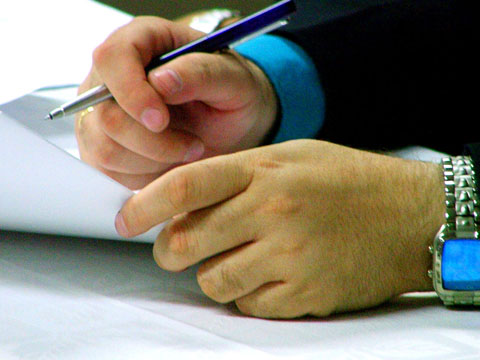 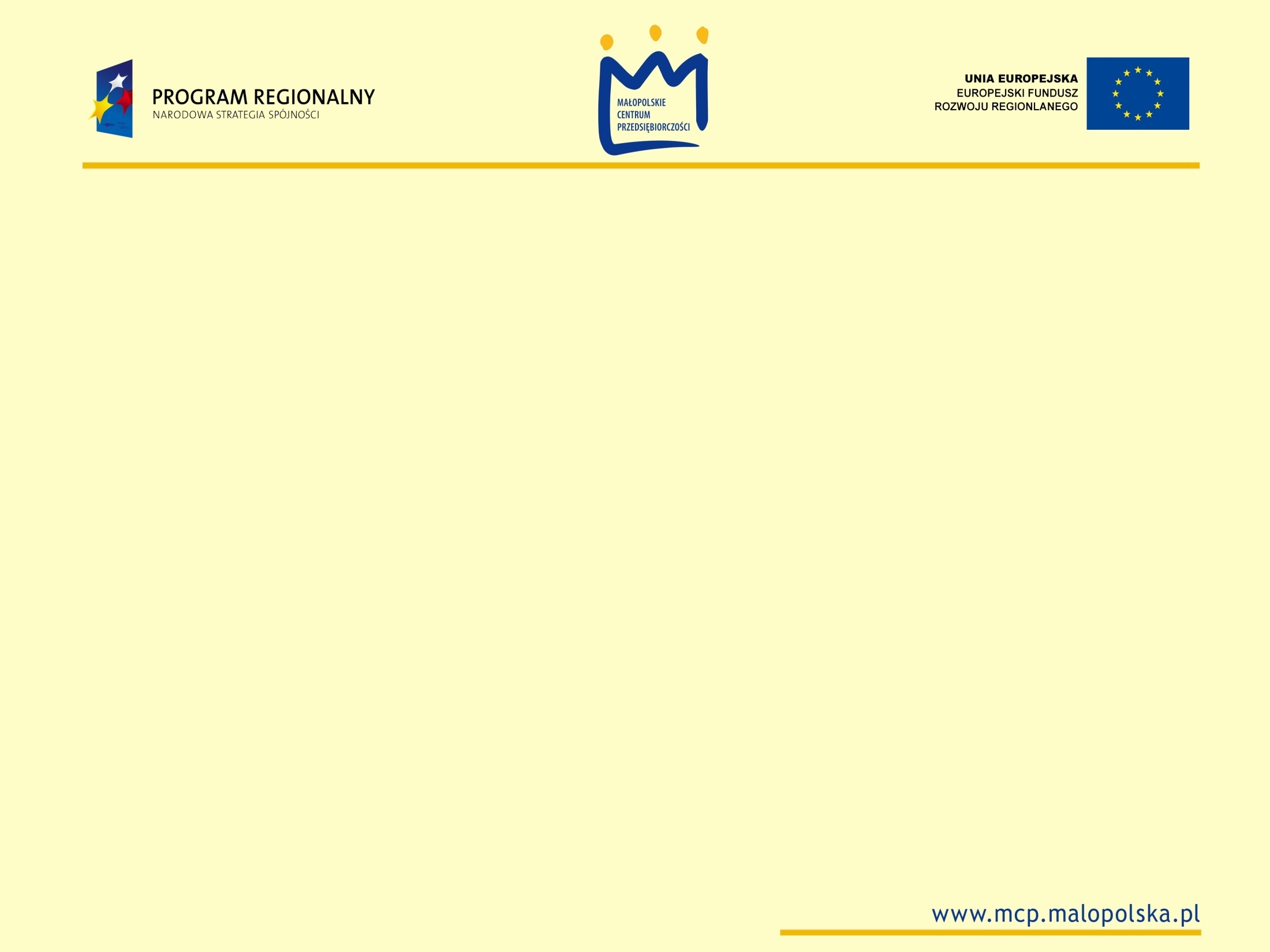 Działanie 2.2 Wsparcie komercjalizacji badań naukowych

Schemat A: Projekty badawcze 
 badania przemysłowe realizowane przez jednostki naukowo-badawcze na rzecz przedsiębiorstwa, 
 badania przedkonkurencyjne realizowane w przedsiębiorstwach we współpracy przedsiębiorstwo – jednostka naukowo-badawcza.

MAKSYMALNA WARTOŚĆ PROJEKTU
 400 000 zł
MAKSYMALNY UDZIAŁ ŚRODKÓW UE
 80%
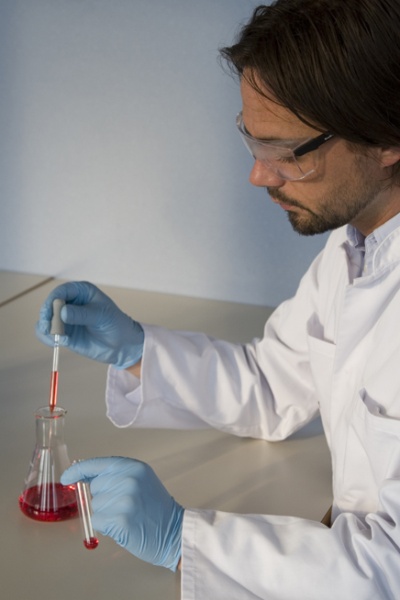 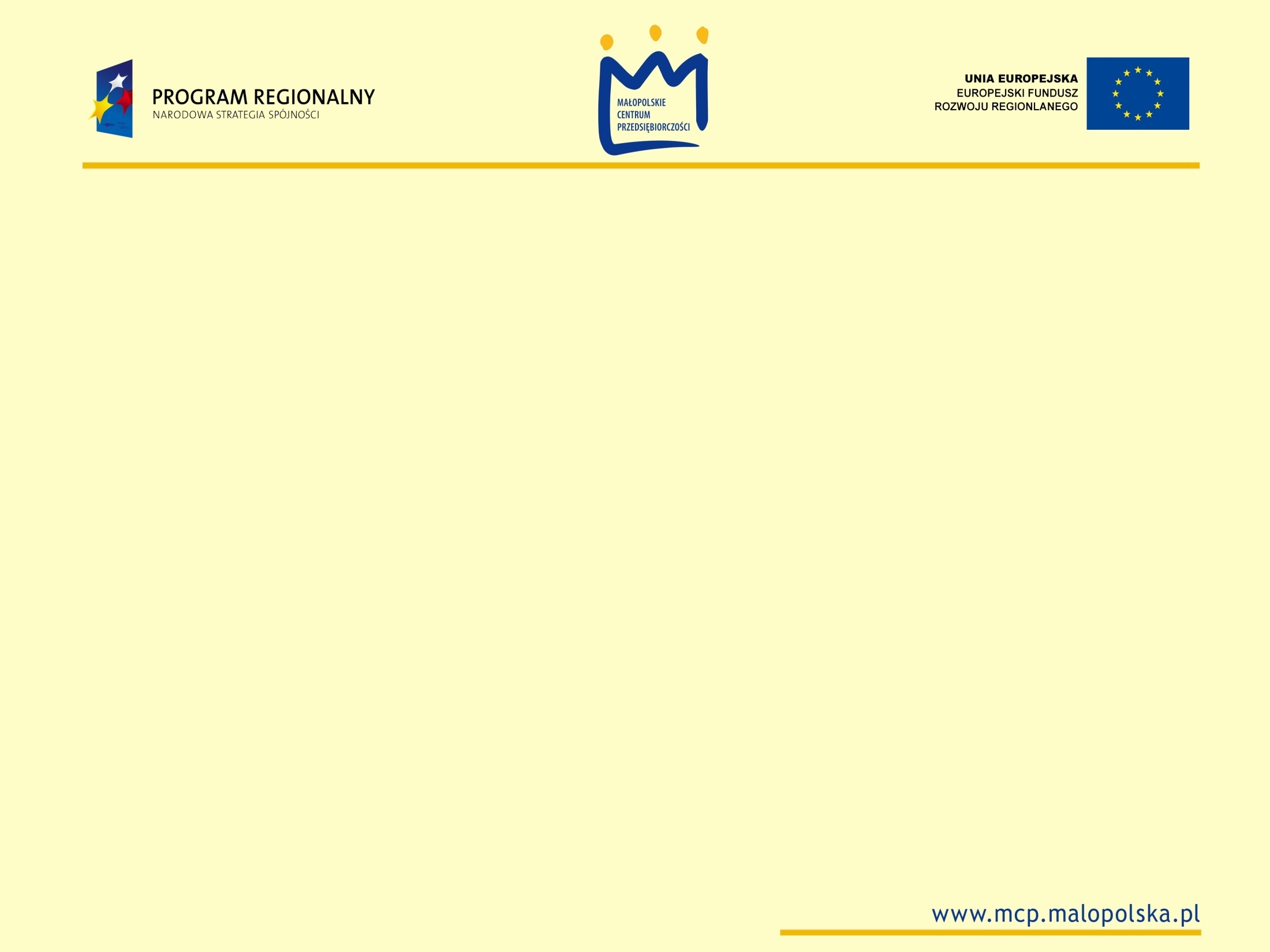 Działanie 2.2 Wsparcie komercjalizacji badań naukowych
Schemat B: Projekty inwestycyjne przedsiębiorstw w zakresie B+R 

 inwestycje (zakup wraz z instalacją) w środki trwałe -infrastrukturę i urządzenia laboratoryjne i służące do prowadzenia działań badawczo-rozwojowych  w przedsiębiorstwach. 

MAKSYMALNA WARTOŚĆ PROJEKTU 

 400 000 zł

MAKSYMALNY UDZIAŁ ŚRODKÓW UE   

 70 % w przypadku projektów mikro i małych przedsiębiorstw 
 60 % w przypadku projektów średnich przedsiębiorstw
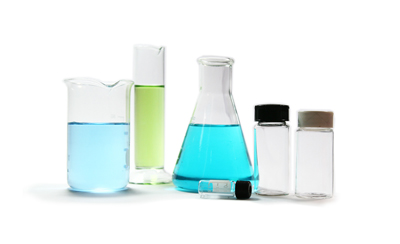 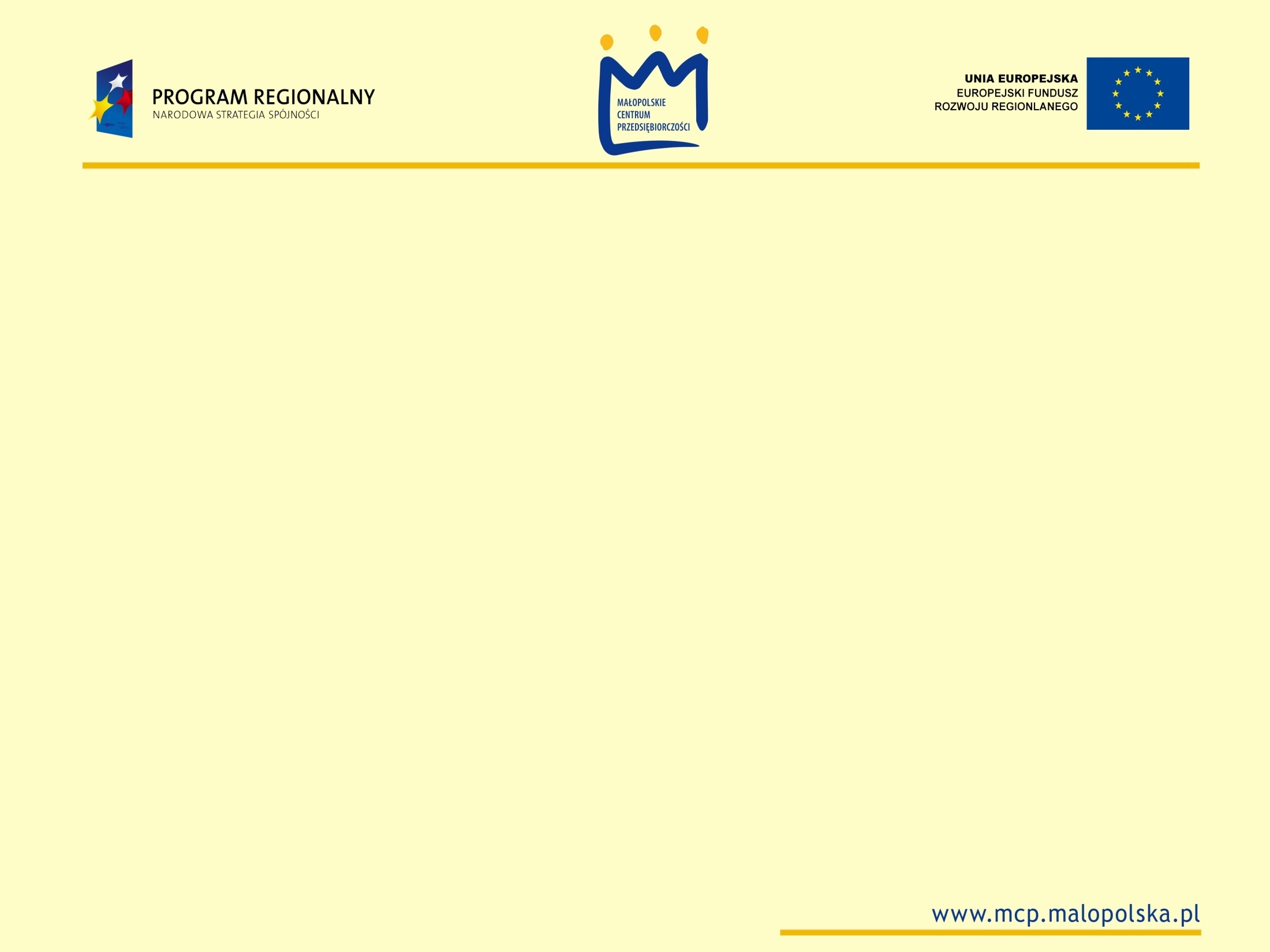 SUKCESY MCP W 2008 ROKU
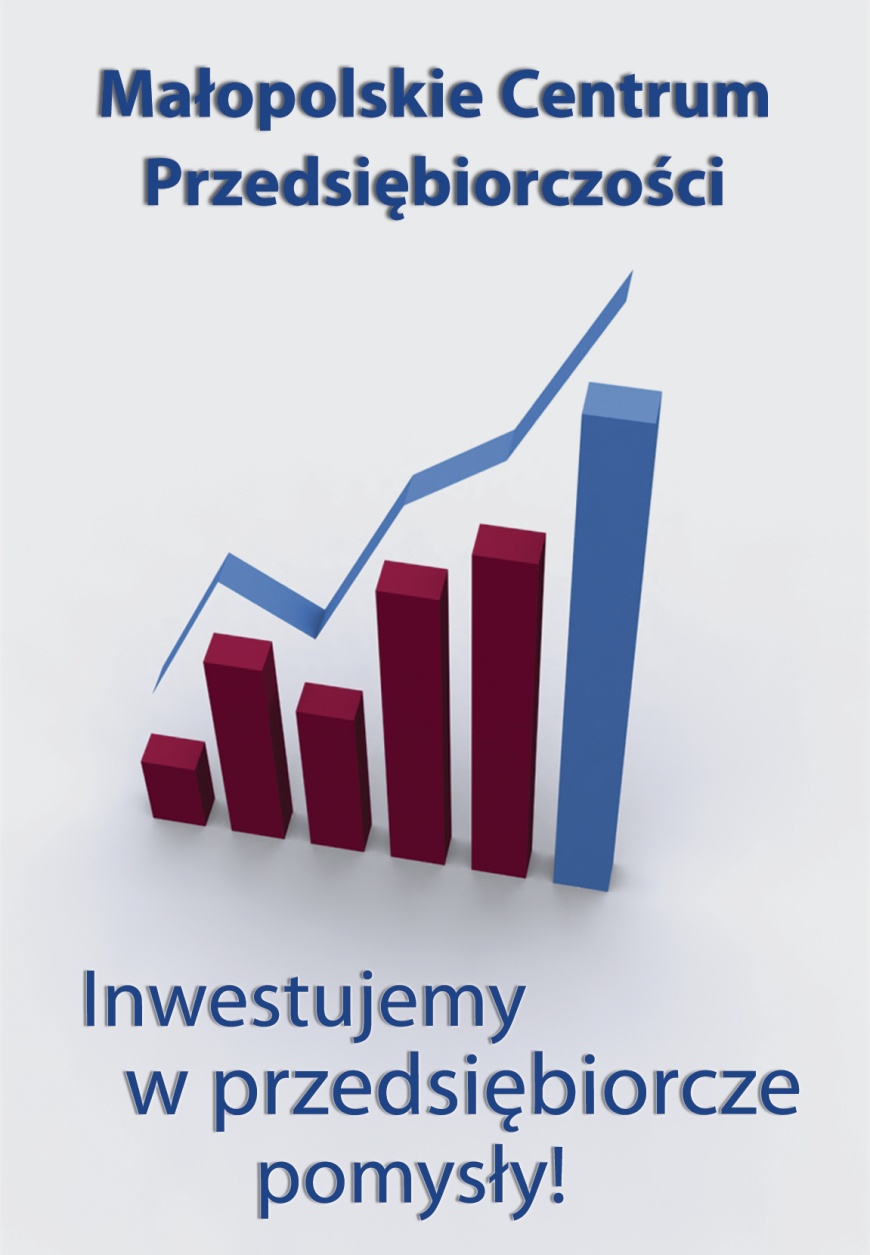 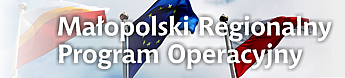 MCP ogłosiło 3 konkursy dla przedsiębiorców w 2008 w ramach II Oś Priorytetowej MRPO.

MCP jako pierwsze w Polsce podpisało umowy o dofinansowanie dla małych przedsiębiorców w ramach MRPO.

Jednocześnie MCP jako pierwsze w Polsce wypłaciło dotację przedsiębiorcy, który zrealizował już część swojego projektu w ramach działania 2.1. A MRPO.
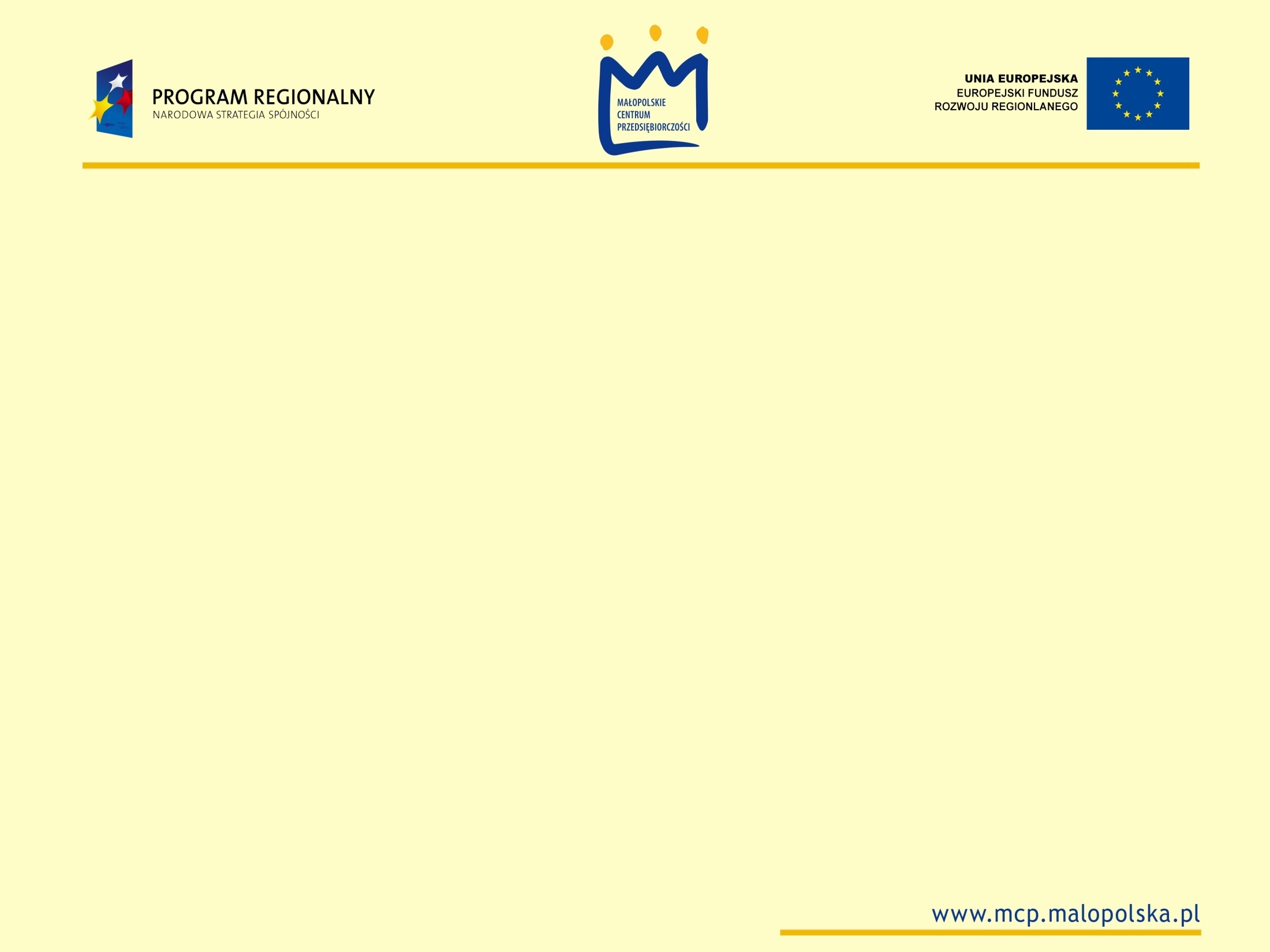 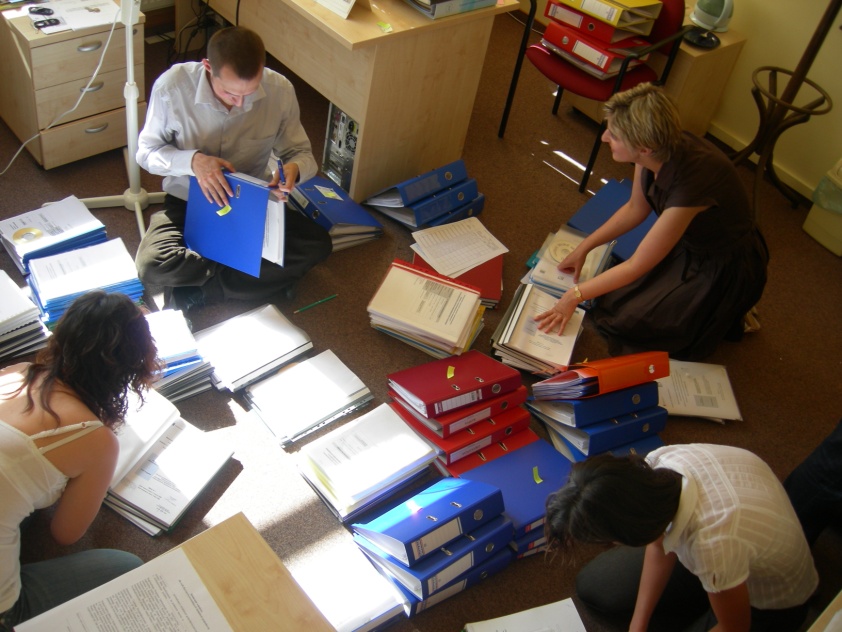 I NABÓR WNIOSKÓW O DOFINANSOWANIE W RAMACH II OSI PRIORYTETOWEJ MRPO
W wyniku naboru wniosków 
w konkursie dla 
małych przedsiębiorstw 
w ramach Schematu A Działania 2.1 MRPO 
w dniach od 9 czerwca do 8 lipca do MCP 
wpłynęło 200 wniosków o dofinansowanie
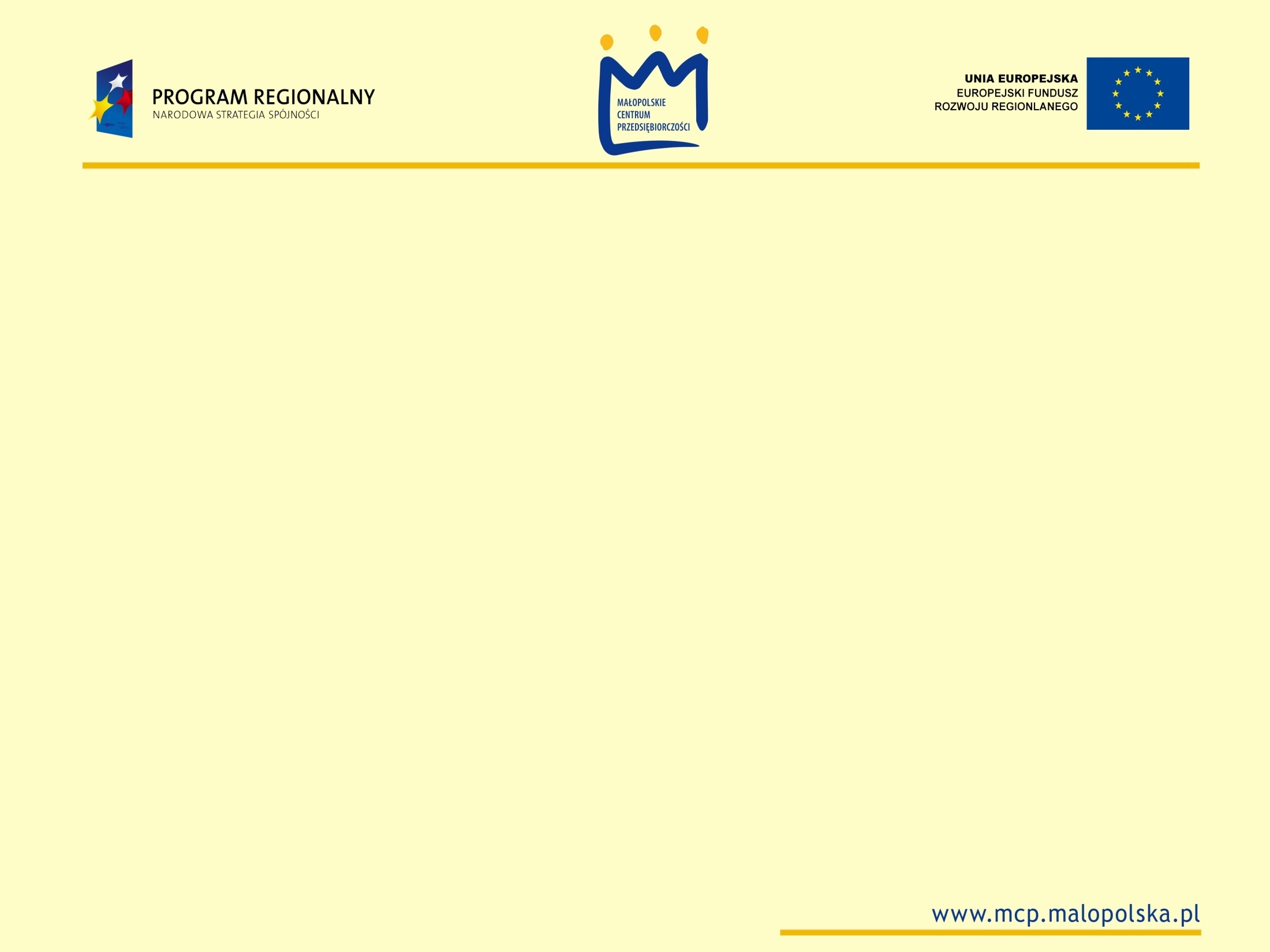 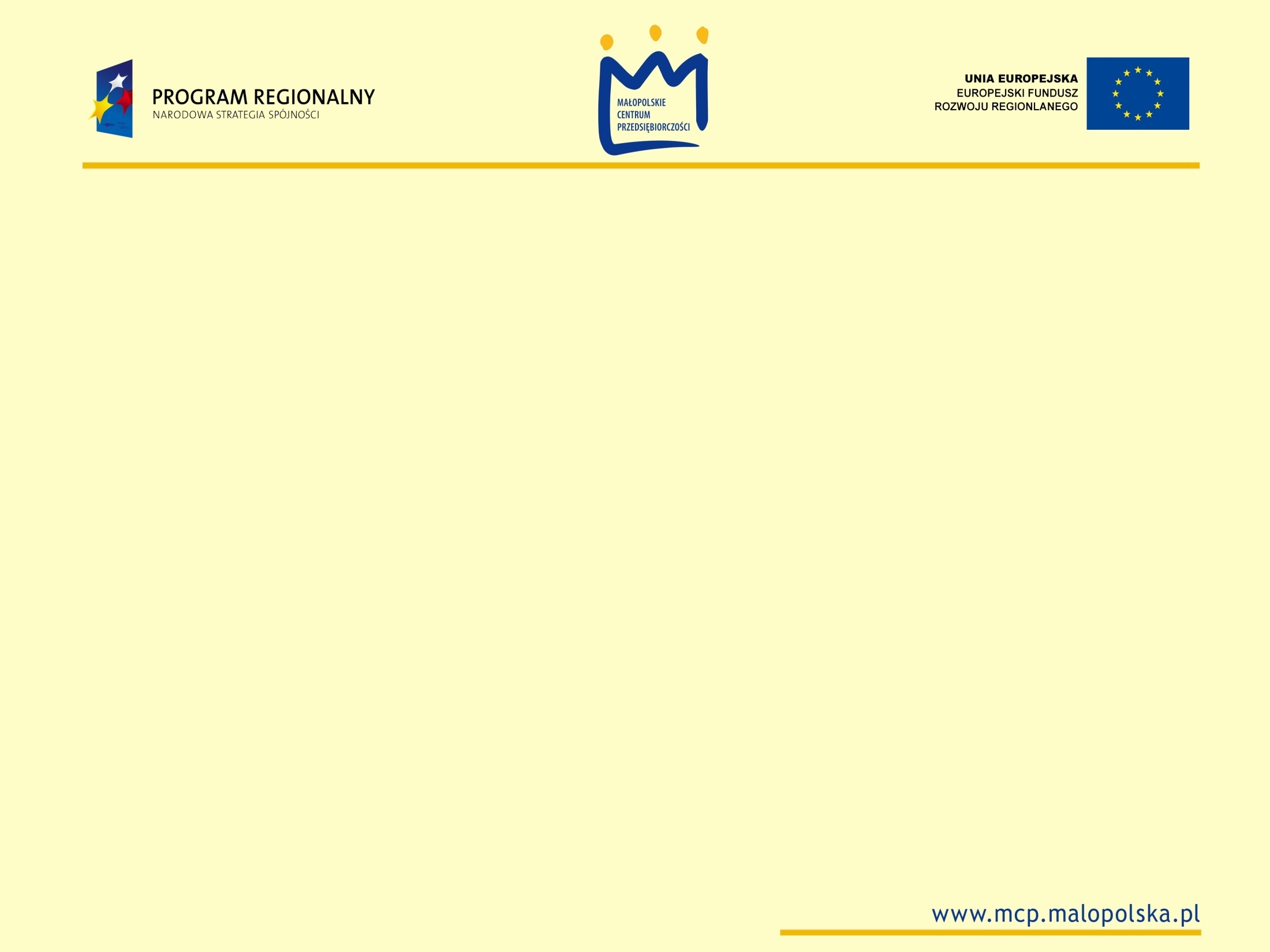 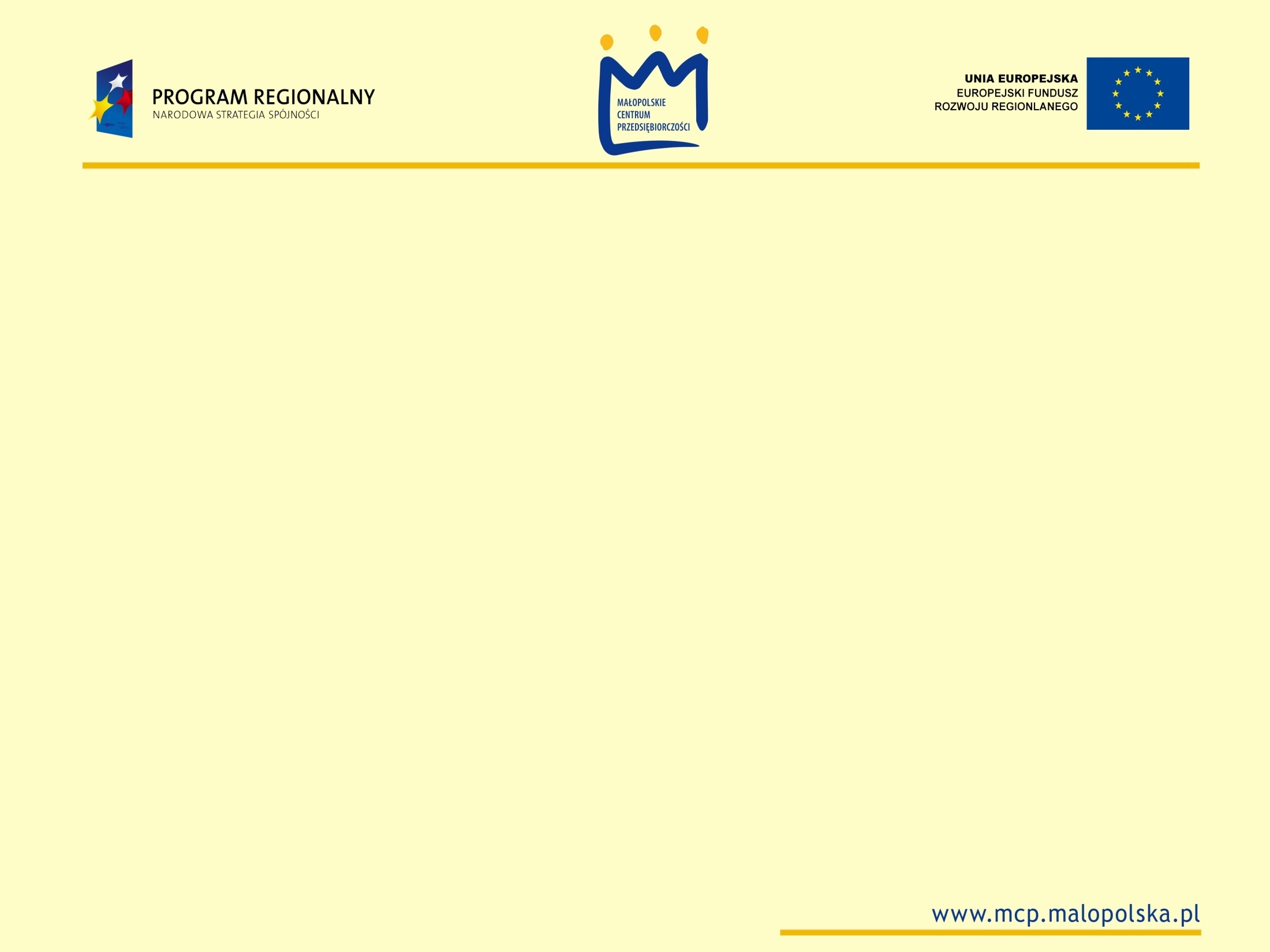 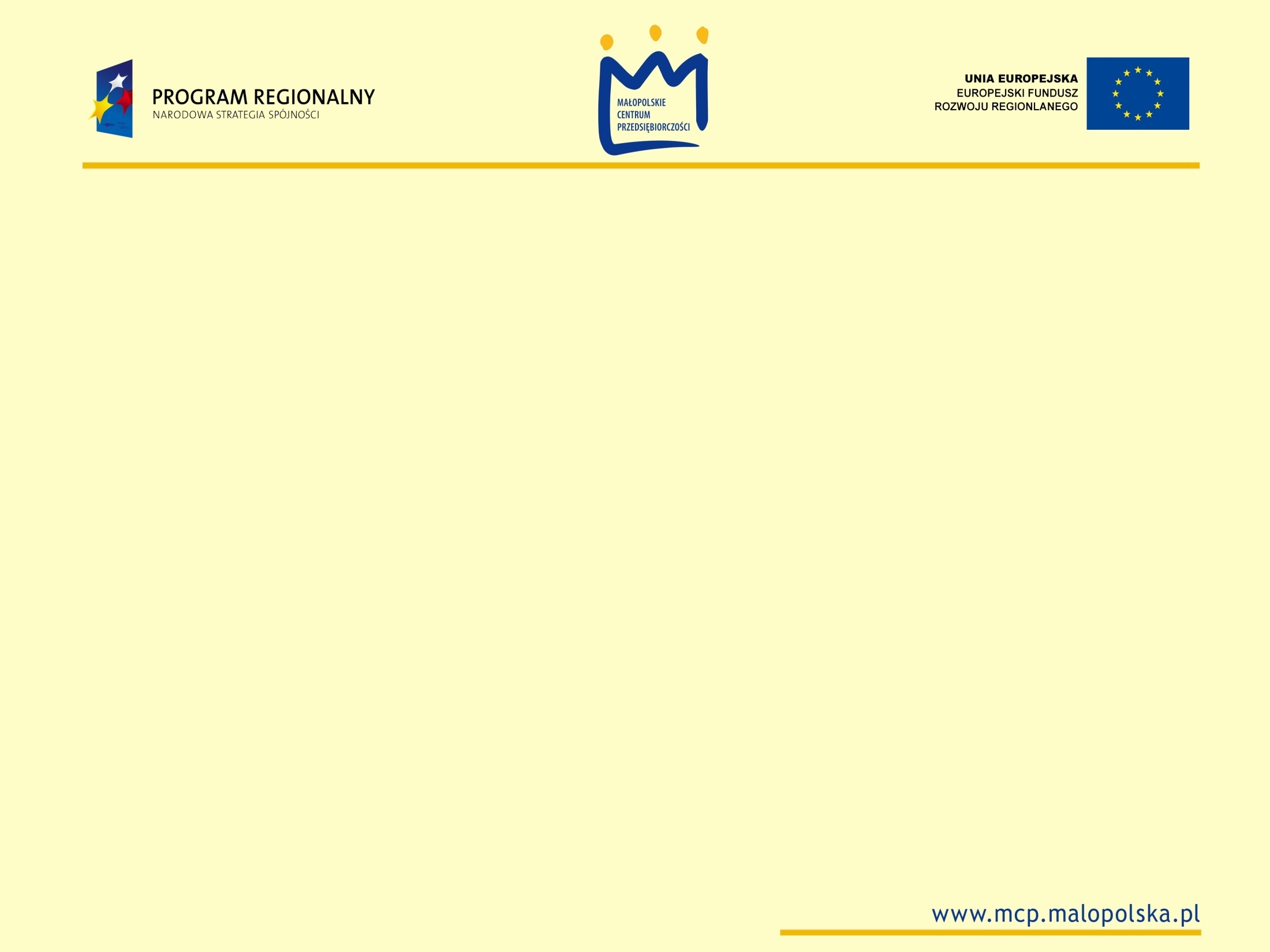 W wyniku naboru wniosków 
w konkursie dla 
mikroprzedsiębiorstw 
w ramach Schematu A Działania 2.1 
MRPO
w dniach 
od 18 września do 24 października 
Do MCP
wpłynęło 348 wniosków
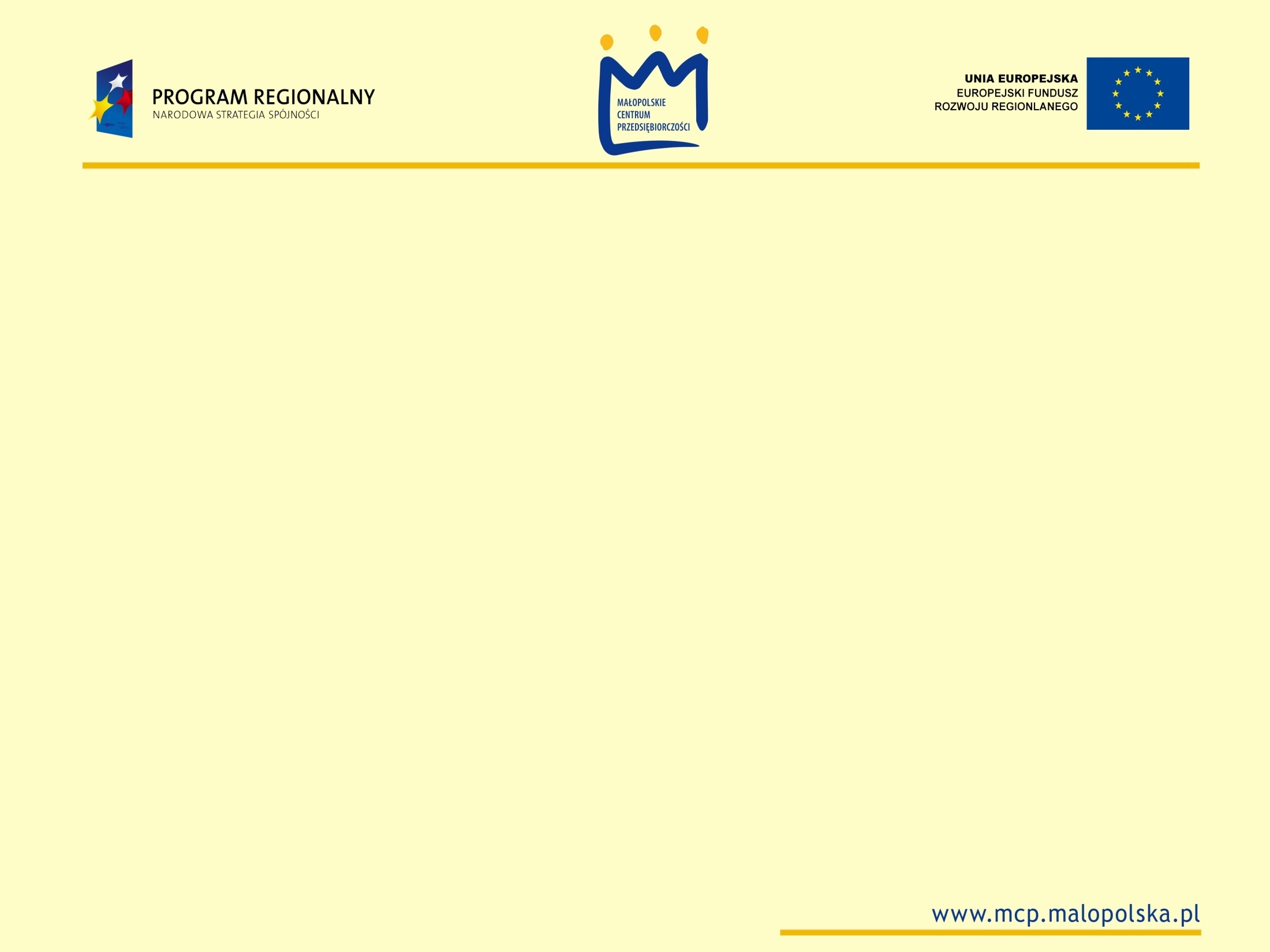 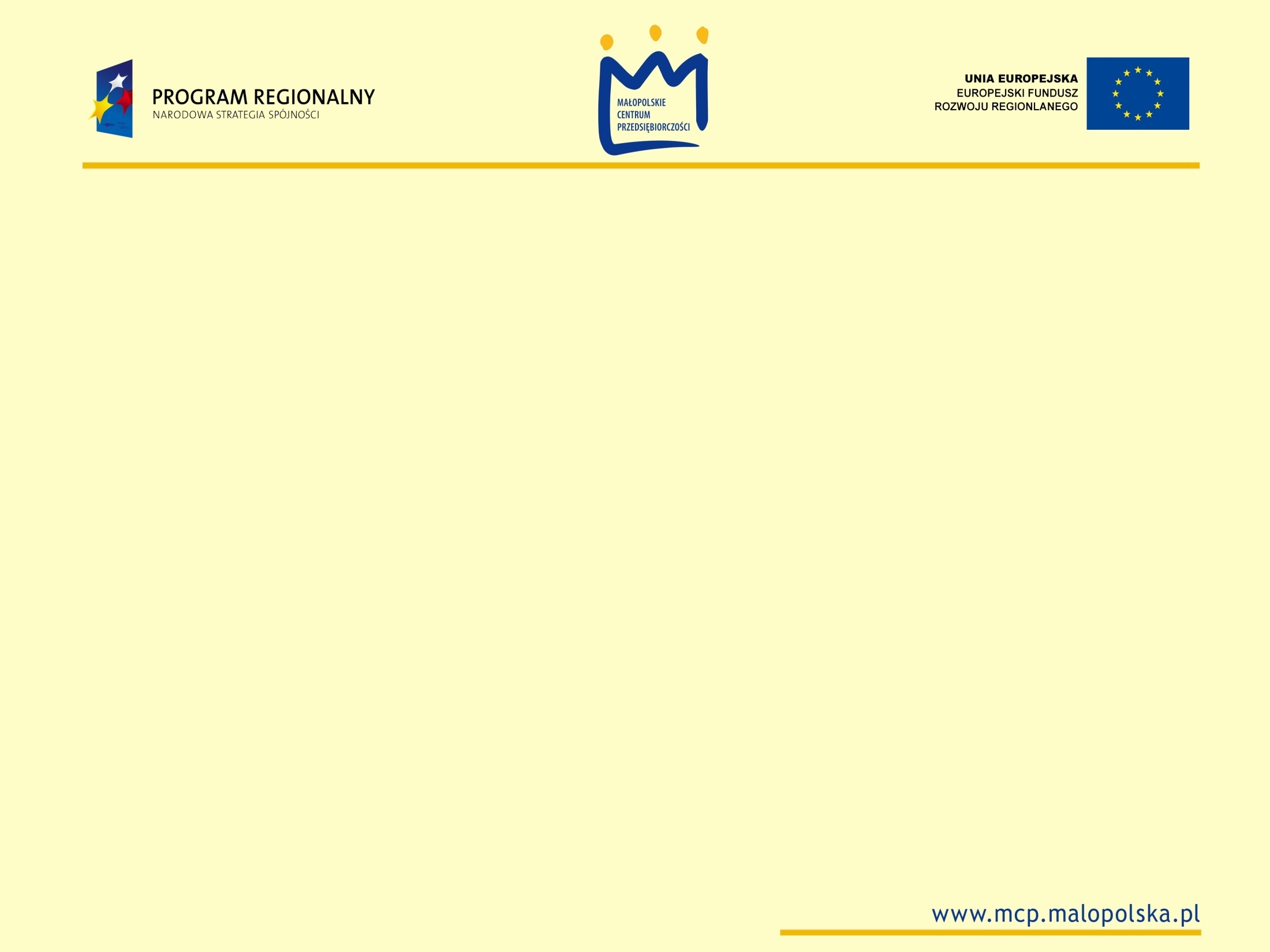 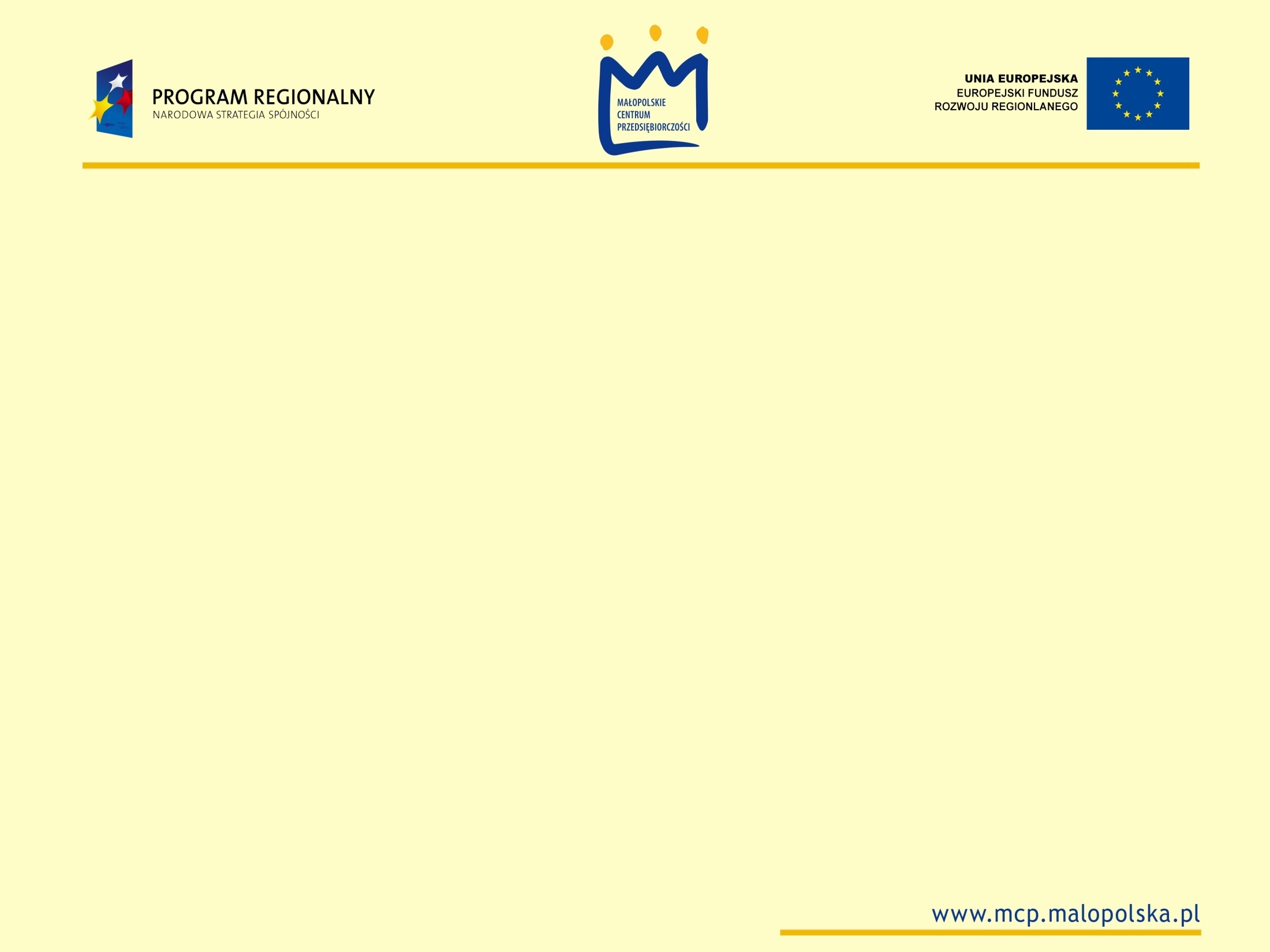 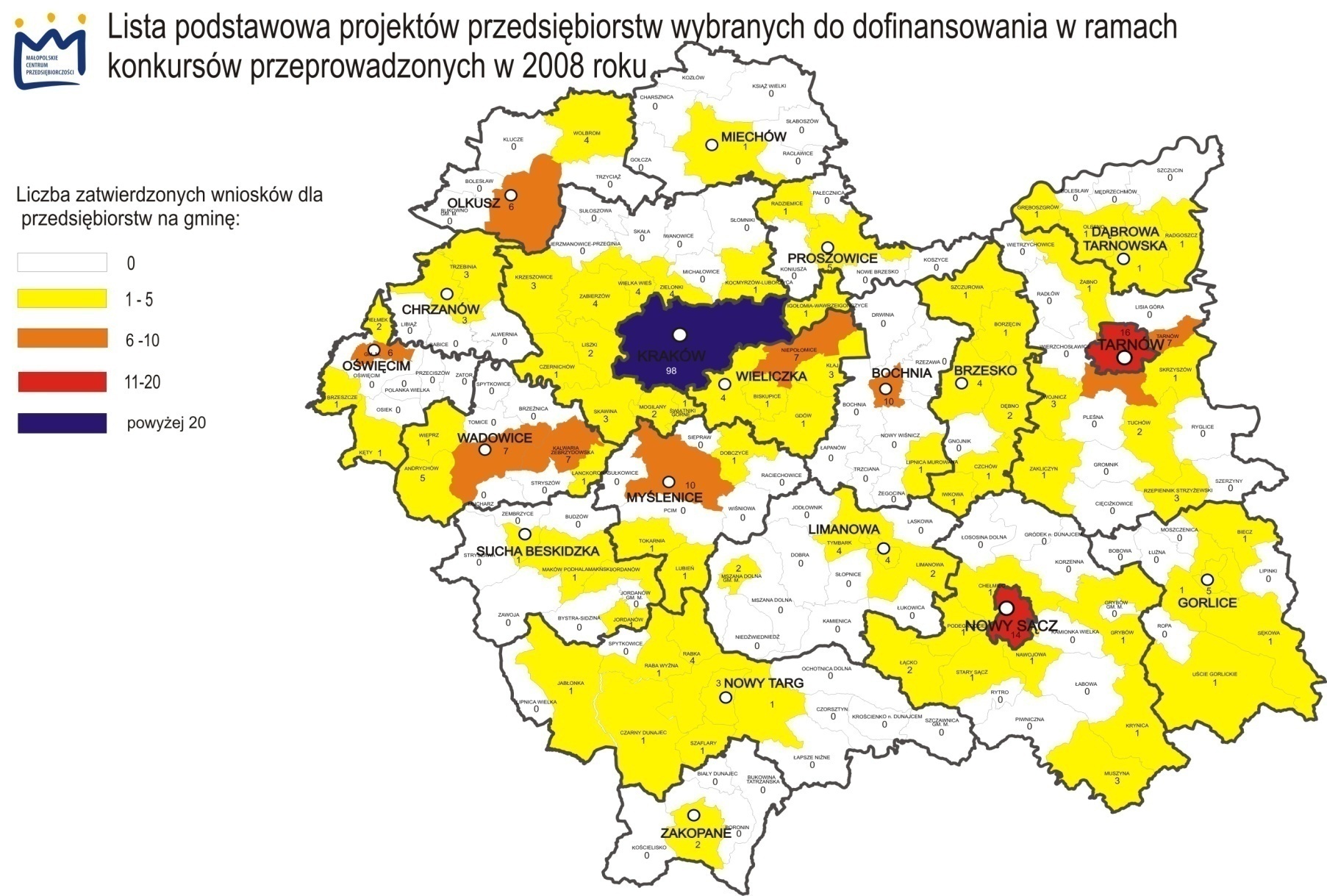 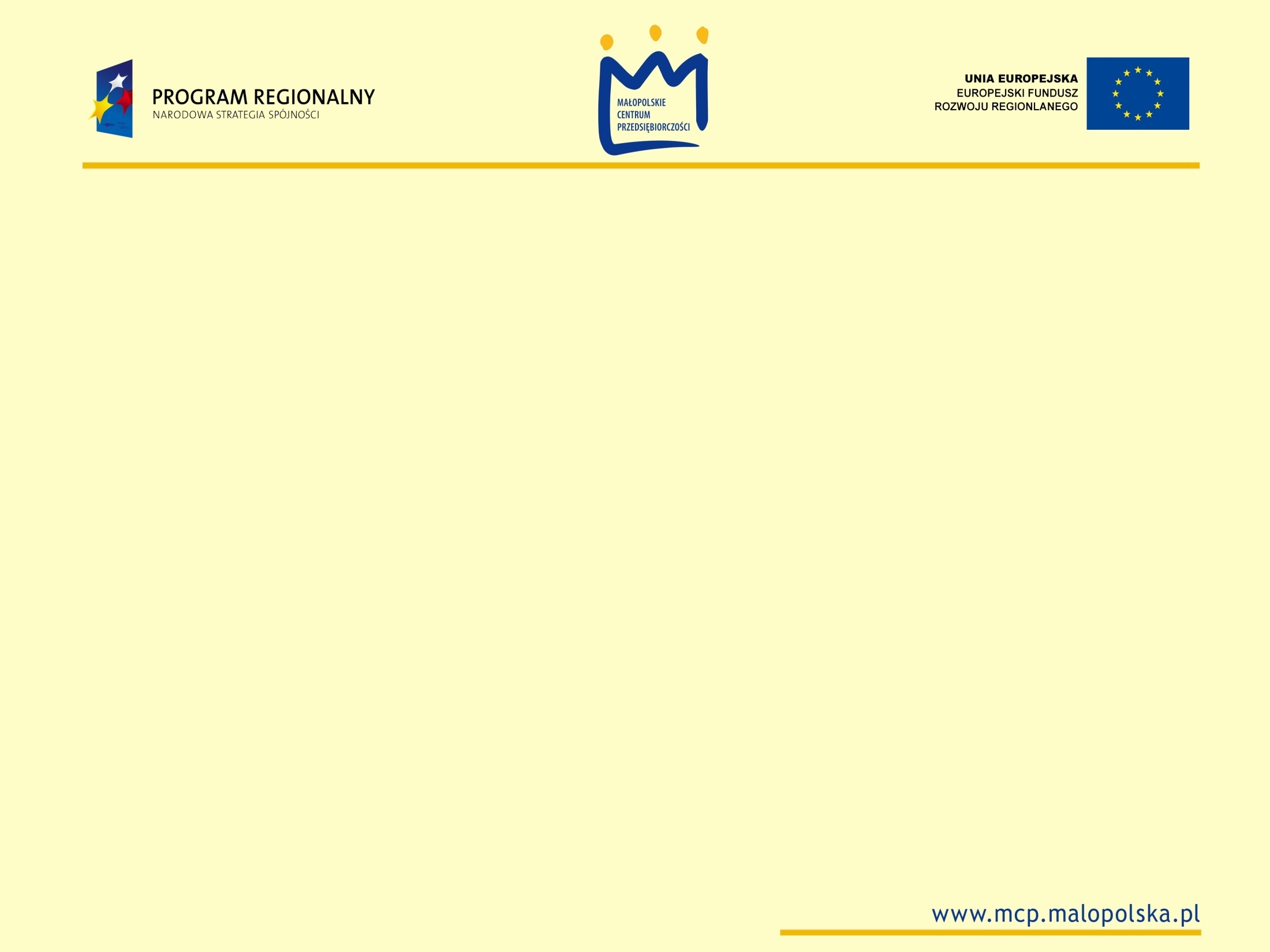 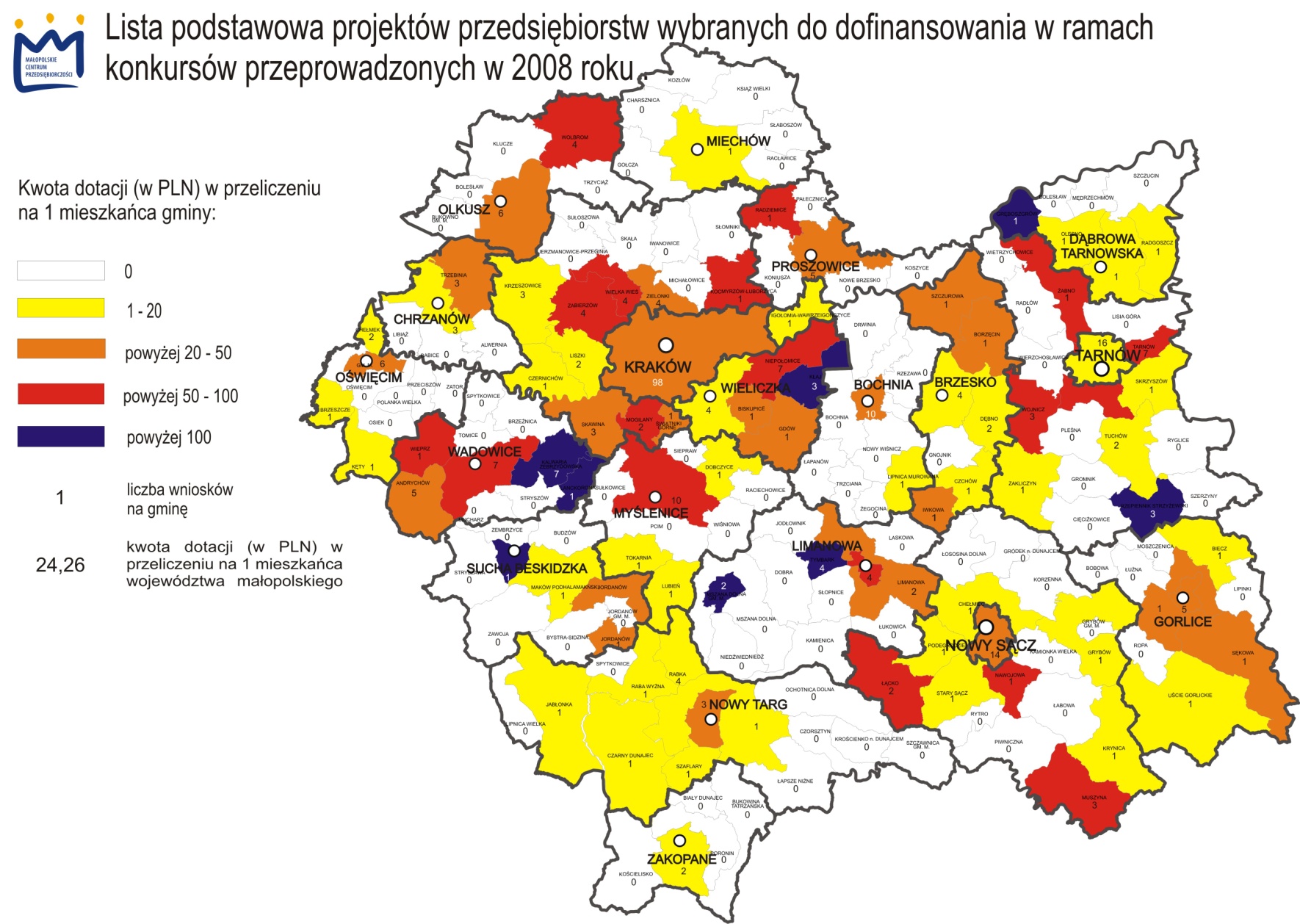 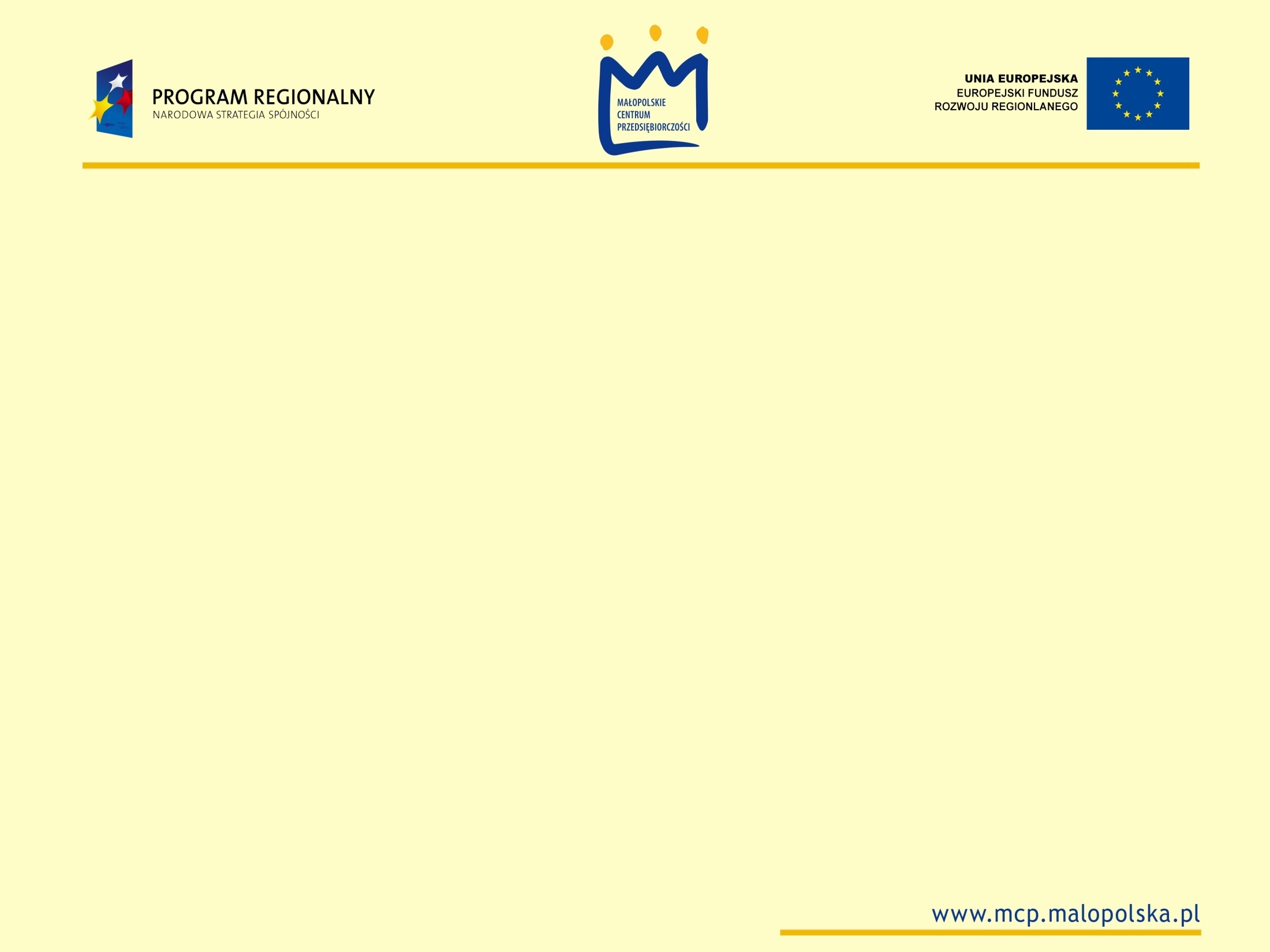 Konkursy dla mikro i małych przedsiębiorstw przeprowadzone w 2008 roku w ramach schematu A działania 2.1. MRPO
Liczba złożonych wniosków w ramach konkursu
Liczba wniosków wybranych do dofinansowanie
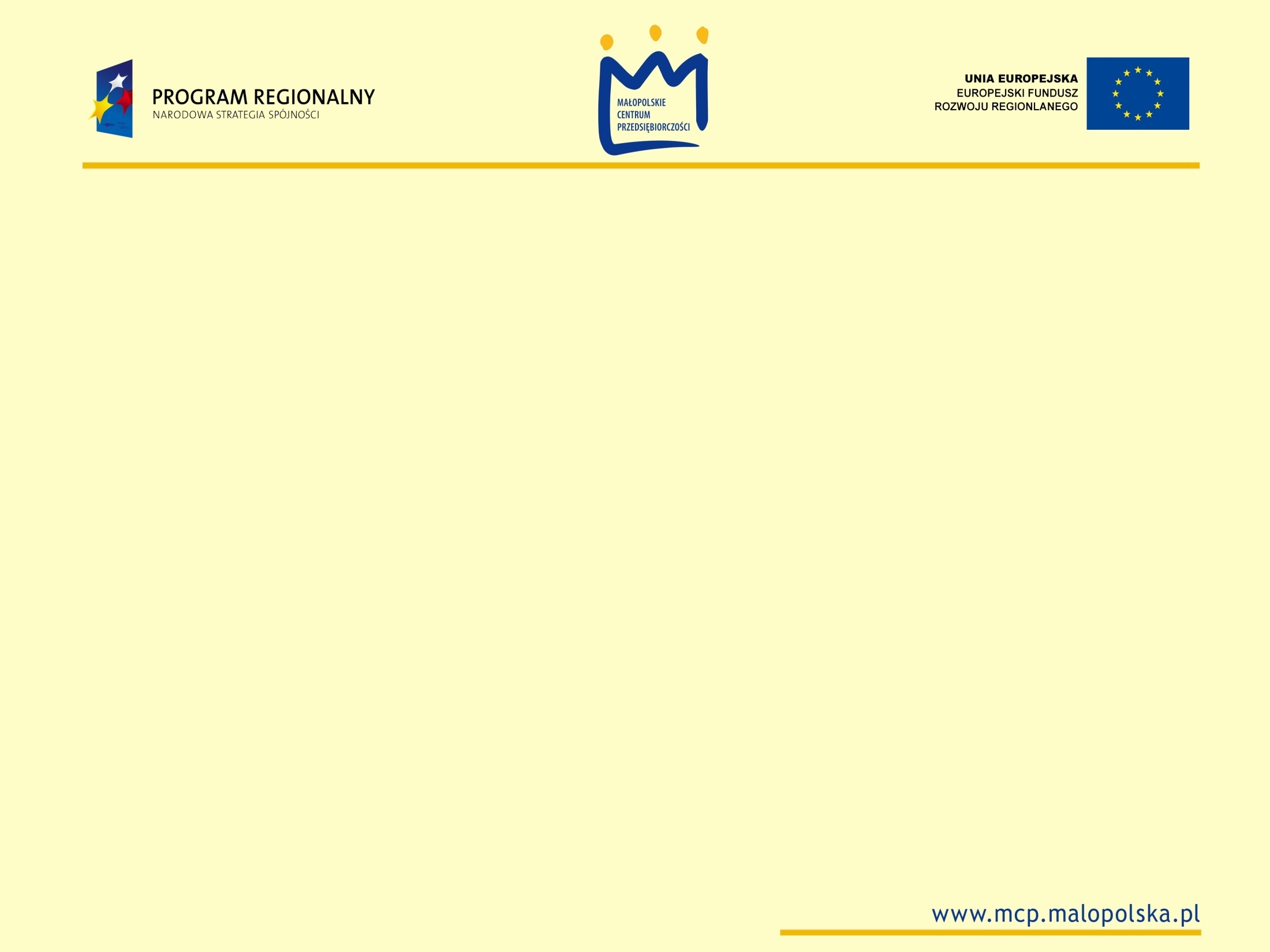 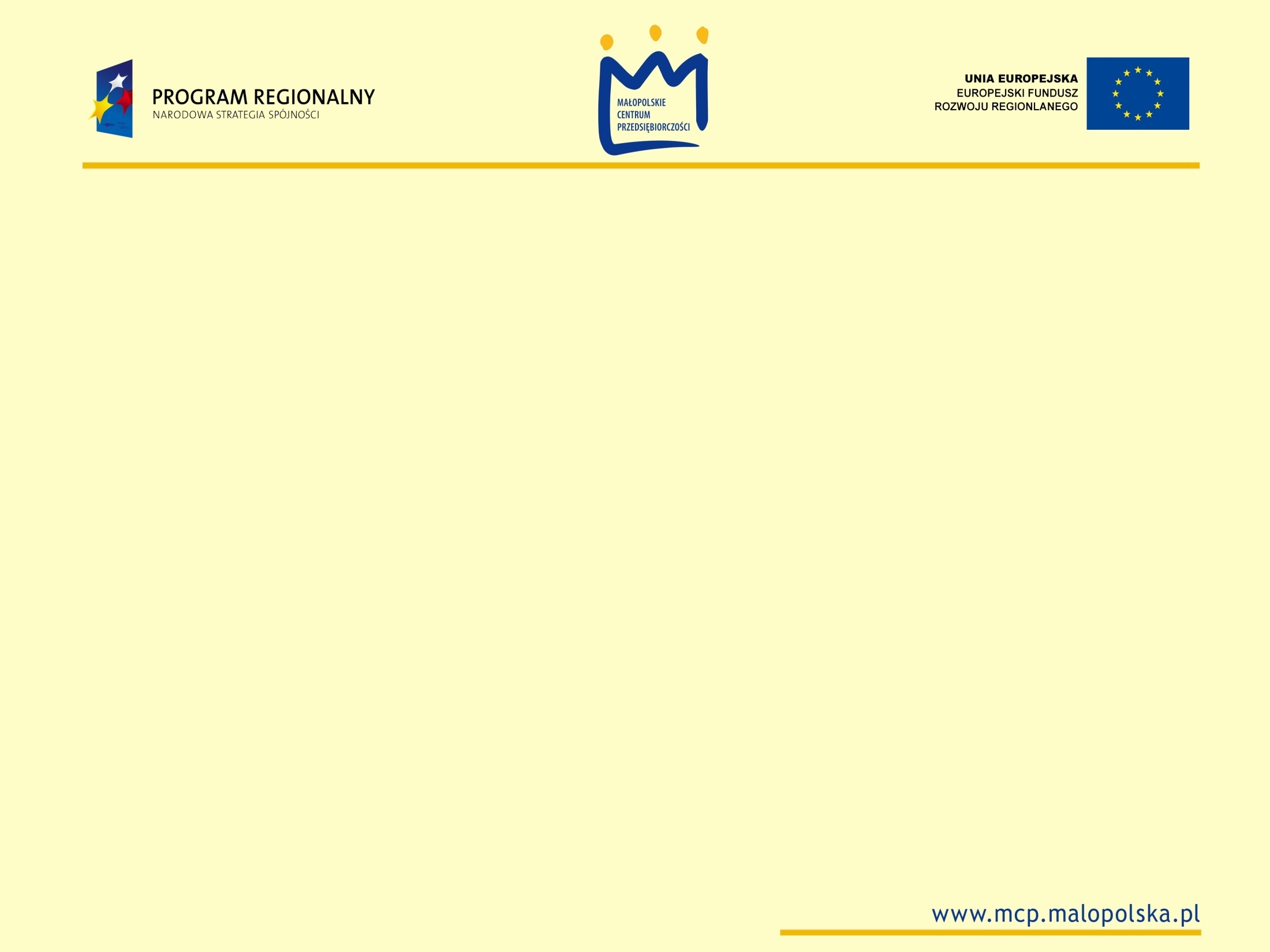 W wyniku  naboru wniosków dla przedsiębiorców w ramach Działanie 2.2 "Wsparcie komercjalizacji badań naukowych", Schemat B "Projekty inwestycyjne przedsiębiorstw z zakresu B+R", zakończonego 6 lutego br., do MCP wpłynęło 27 wniosków o dofinansowanie. 


24 wnioski o dofinansowanie przeszły pozytywnie ocenę formalną. Obecnie trwa ocena merytoryczna wniosków.
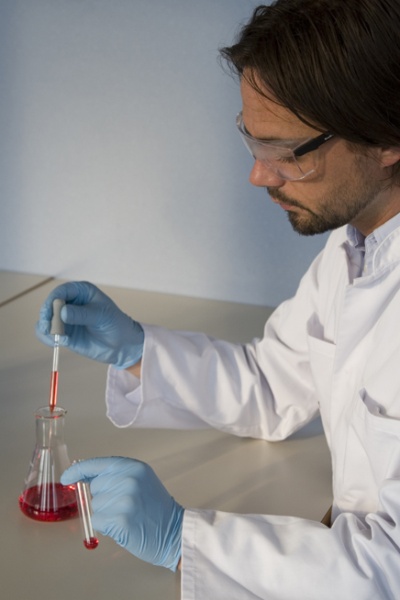 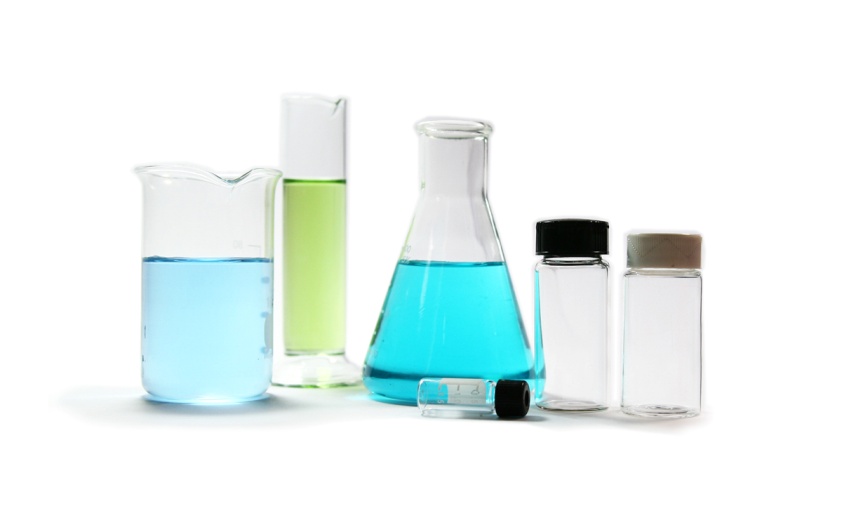 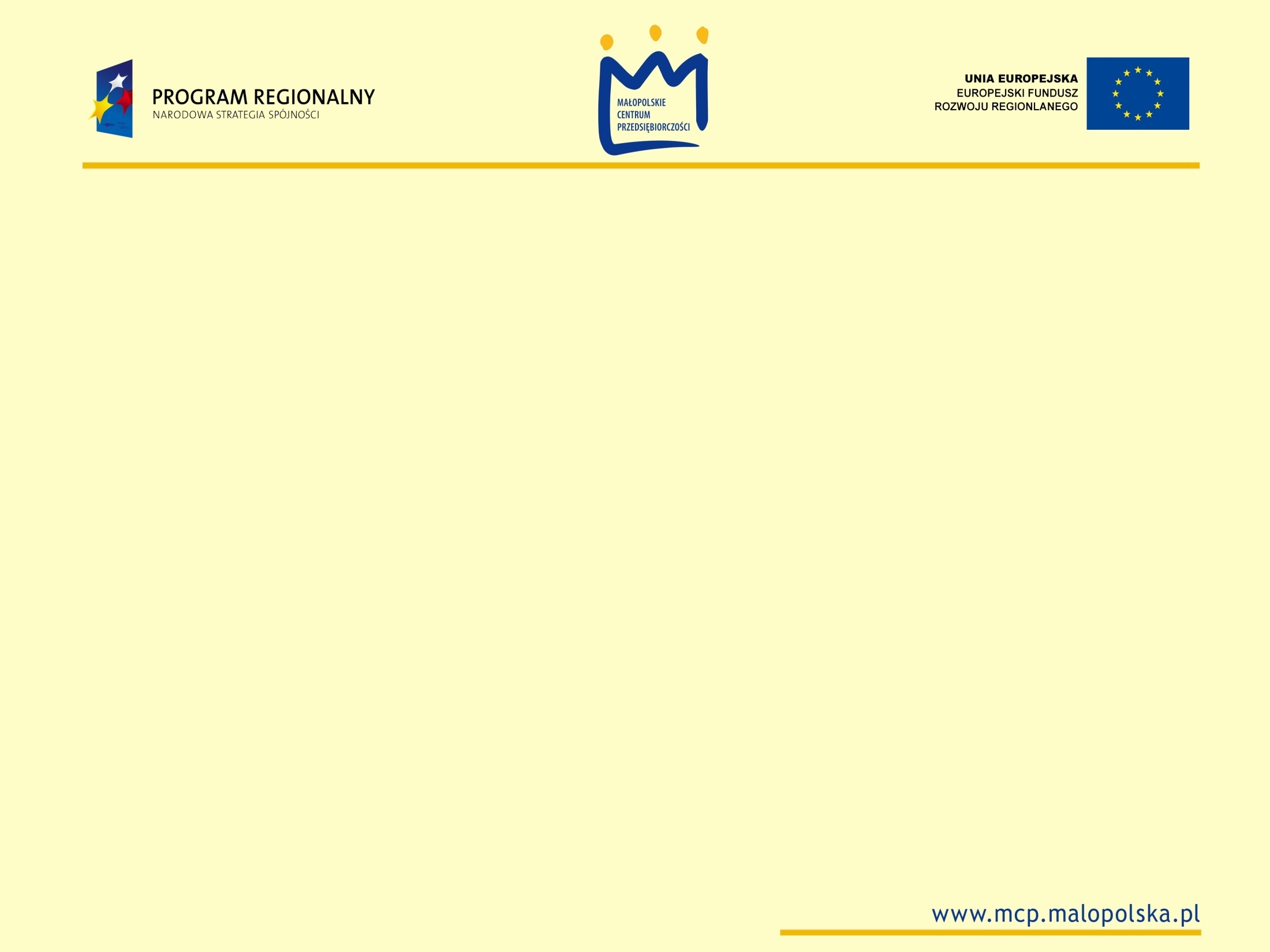 W celu dotarcia do jak największej liczby swoich potencjalnych beneficjentów MCP realizuje działania informacyjno - promocyjne, organizuje bezpłatne szkolenia oraz prowadzi Punkt Konsultacyjny.
Od czerwca 2008 roku MCP przeszkoliło łącznie prawie 2000 potencjalnych beneficjentów i udzieliło prawie 1000 konsultacji w Punkcie Konsultacyjnym.
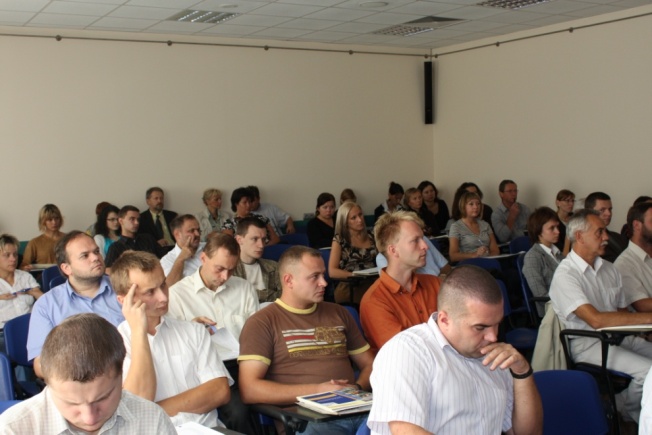 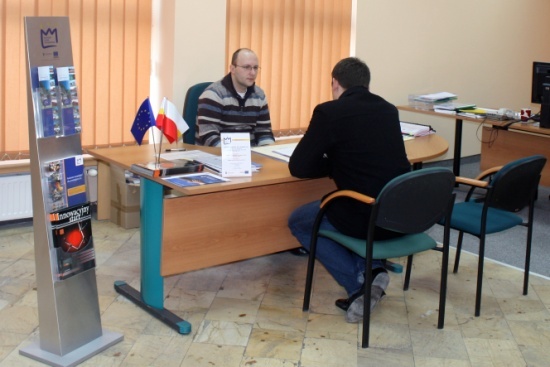 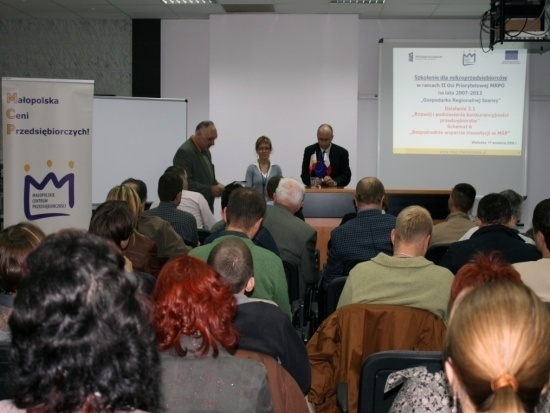 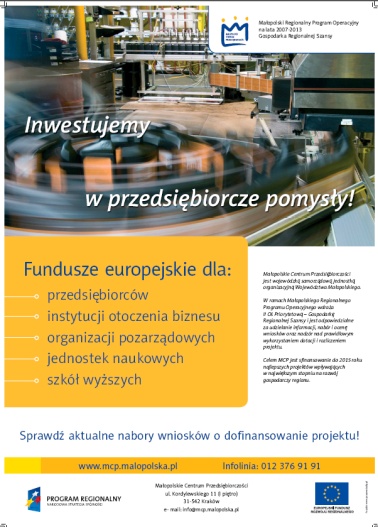 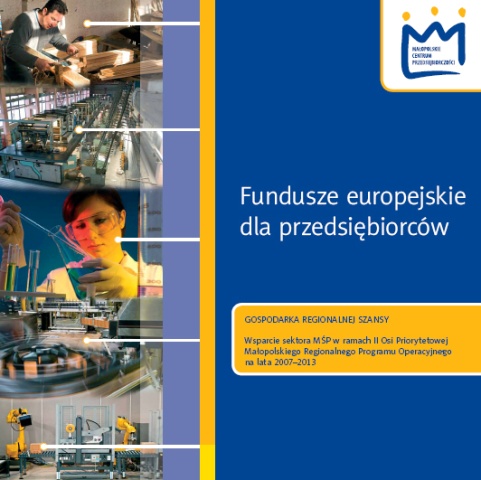 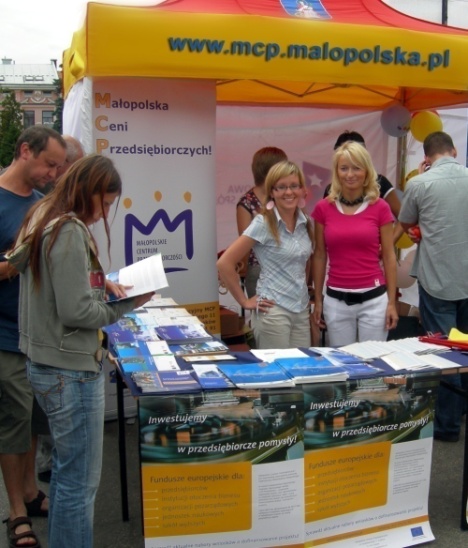 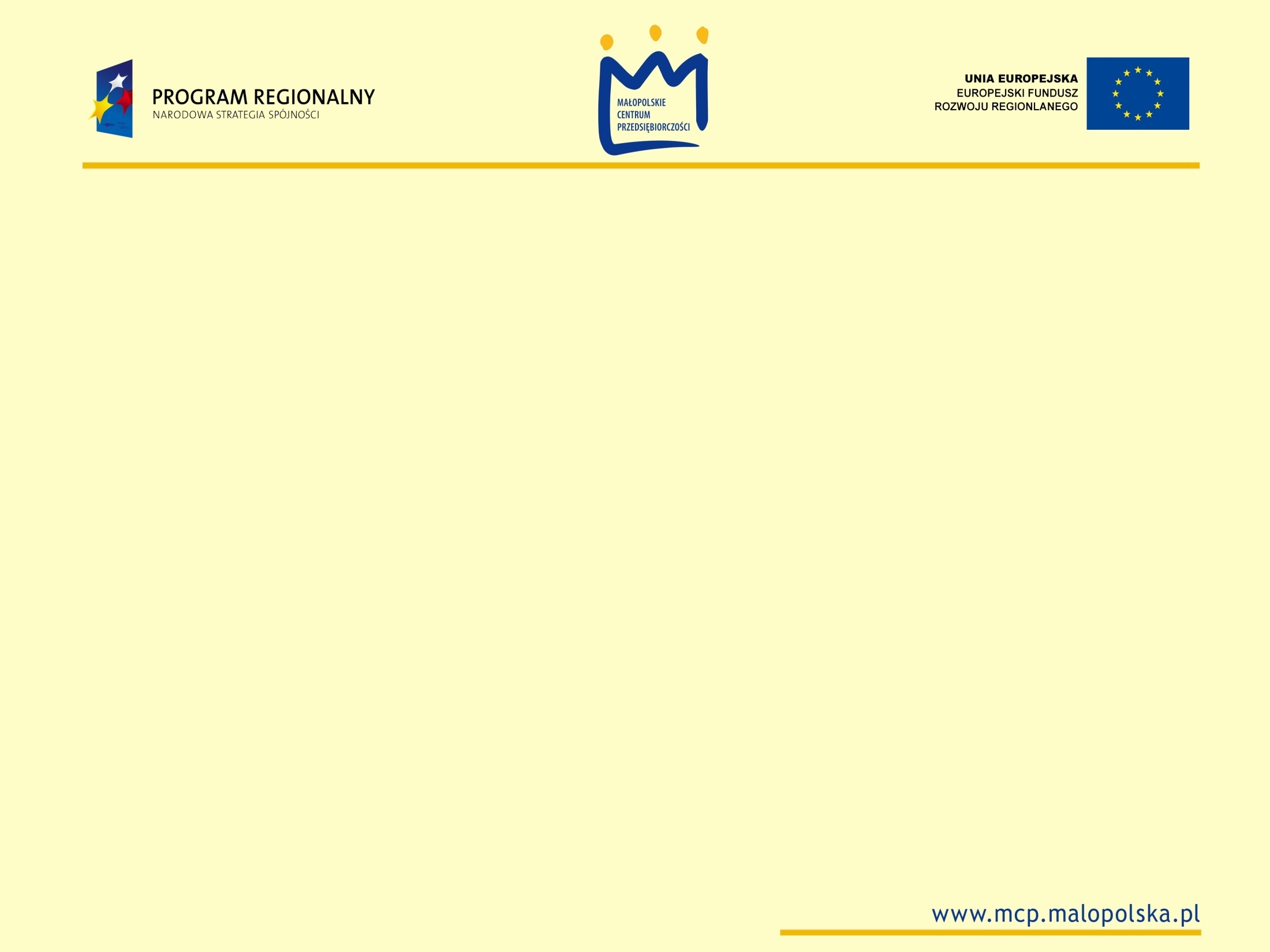 MCP, aby złagodzić skutki kryzysu gospodarczego postanowiło zintensyfikować działania wspierające przedsiębiorców i dlatego zaplanowało przeprowadzenie w roku 2009 aż 7 konkursów o dofinansowanie projektów z zakresu rozwoju przedsiębiorczości w ramach II osi priorytetowej MRPO.
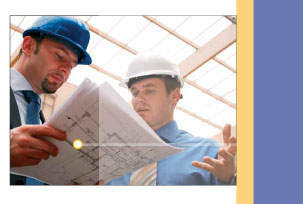 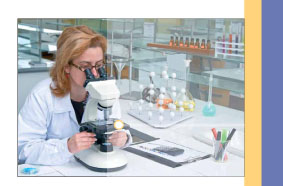 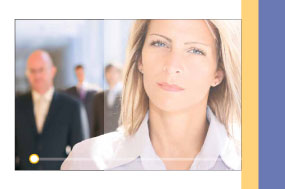 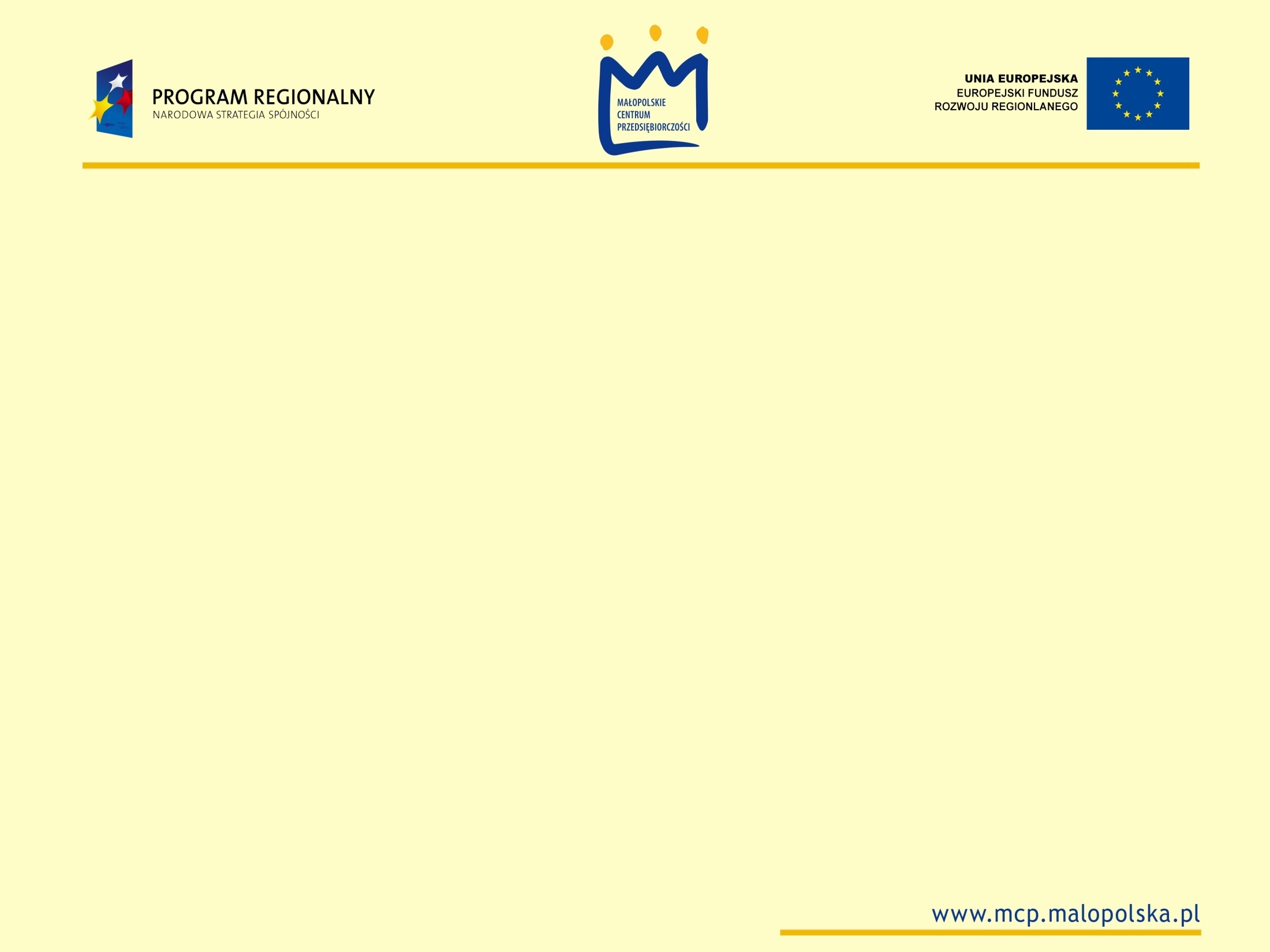 Małopolski program stypendialny dla uczniów szczególnie uzdolnionych

Okres realizacji projektu: 01.06.2008-31.12.2015

Ilość środków przeznaczonych na stypendia w okresie realizacji projektu: 18 900 000 zł brutto

Łączna liczba stypendiów do przyznania (2008-2015):3150

Liczba stypendiów do przyznania rocznie: 450

Stypendium w wysokości 500 zł brutto miesięcznie dla każdego ucznia przyznawane na okres 12 miesięcy
Małopolski program stypendialny dla uczniów szczególnie uzdolnionych

W trwającym w okresie 15.09.2008 – 13.10.2008 roku pierwszym naborze zarejestrowano 950 wniosków.


Przyznano 450 stypendiów w następujących proporcjach:

	               60%				            40%
uczniowie szkół ponadgimnazjalnych	uczniowie szkół gimnazjalnych
     270 stypendiów			180 stypendiów
Doctus – Małopolski fundusz stypendialny dla doktorantów

Cel projektu: Wspieranie prac naukowych uczestników studiów  doktoranckich prowadzonych przez jednostkę naukową na terenie Unii Europejskiej, kształcących się w dziedzinie nauki uznanej za szczególnie istotną dla regionu tj. zgodą z Regionalną Strategią Innowacji Województwa Małopolskiego (RSI). 

Okres realizacji projektu: 01.06.2008-31.12.2015.
Ilość środków przeznaczonych na stypendia w okresie realizacji projektu: 31 500 000 zł brutto.
Łączna liczba stypendiów do przyznania (w latach 2008-2015): 350.
Liczba stypendiów do przyznania rocznie: 70.
Doctus – Małopolski fundusz stypendialny dla doktorantów

Stypendium w wysokości 3000 zł brutto miesięcznie dla każdego doktoranta przyznawane jest na okres 3 lat przez 10 miesięcy w roku.

W trwającym w okresie 1.12.2008 – 12.01.2009 roku w pierwszym naborze zarejestrowano 103 wnioski.

Obecnie trwa ocena merytoryczna projektów. 


Termin ogłoszenia wyników: kwiecień 2009.
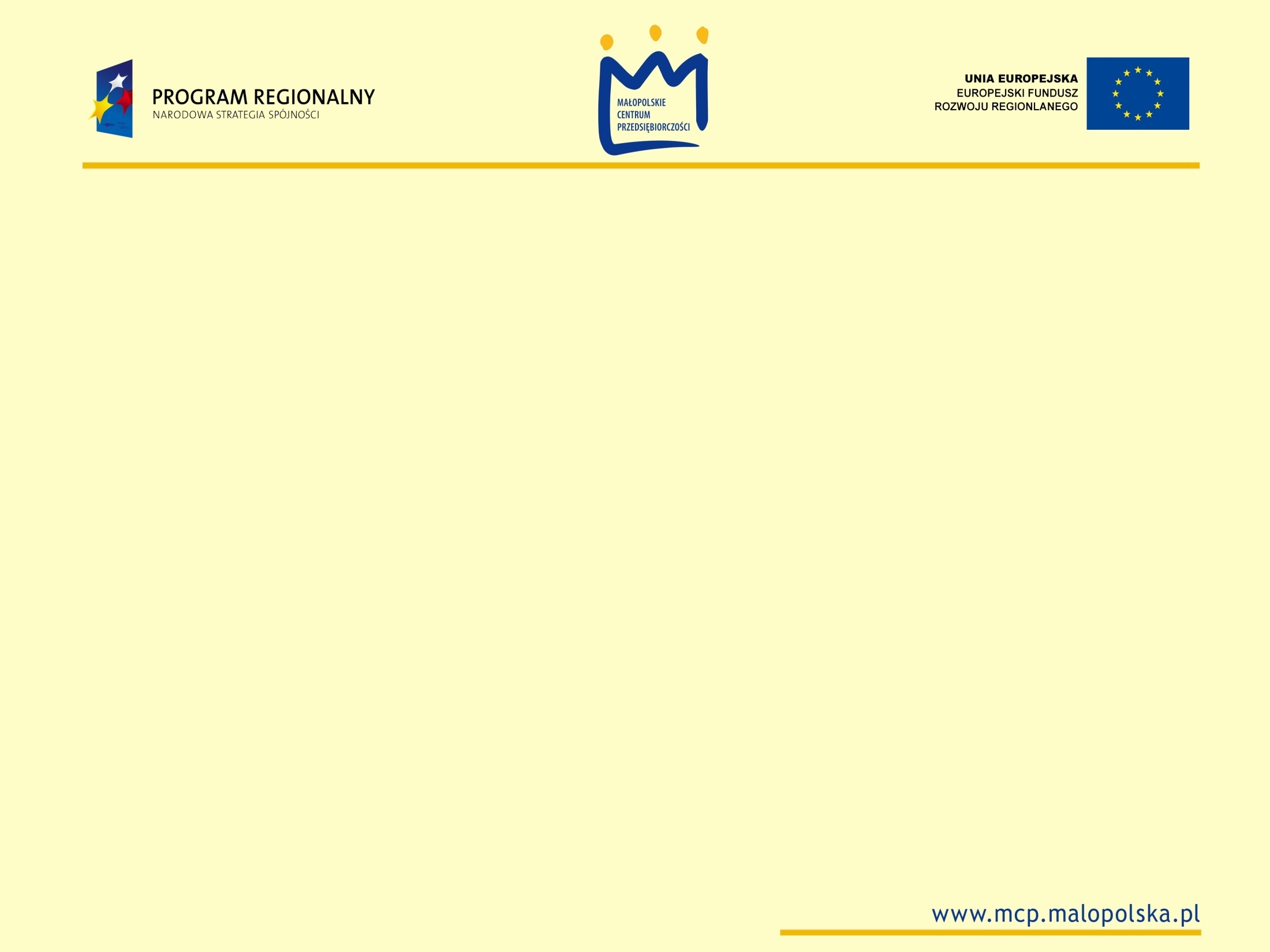 DZIĘKUJĘ ZA UWAGĘ
Rafał Solecki
Dyrektor MCP